Cultural transmission
http://compcogscisydney.org/psyc3211/
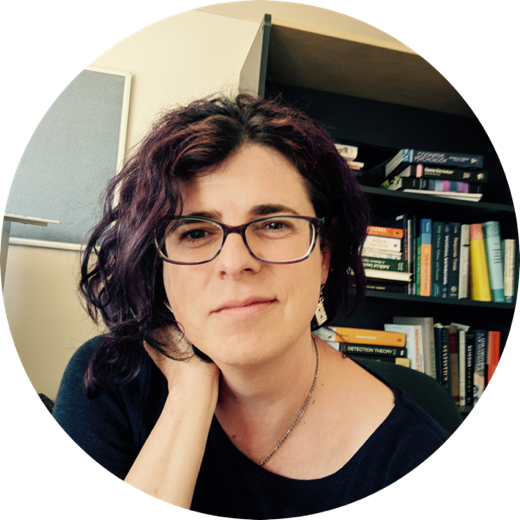 A/Prof Danielle Navarro
d.navarro@unsw.edu.au
compcogscisydney.org
Where are we?
L1:  Connectionism
L2:  Statistical learning
L3:  Semantic networks
L4:  Wisdom of crowds
L5:  Cultural transmission
L6: Summary
Structure of the lecture
Introduction to the topic
Revealing inductive biases?
Example: function learning
Caveat: distortion by individual differences
Cumulative cultural evolution
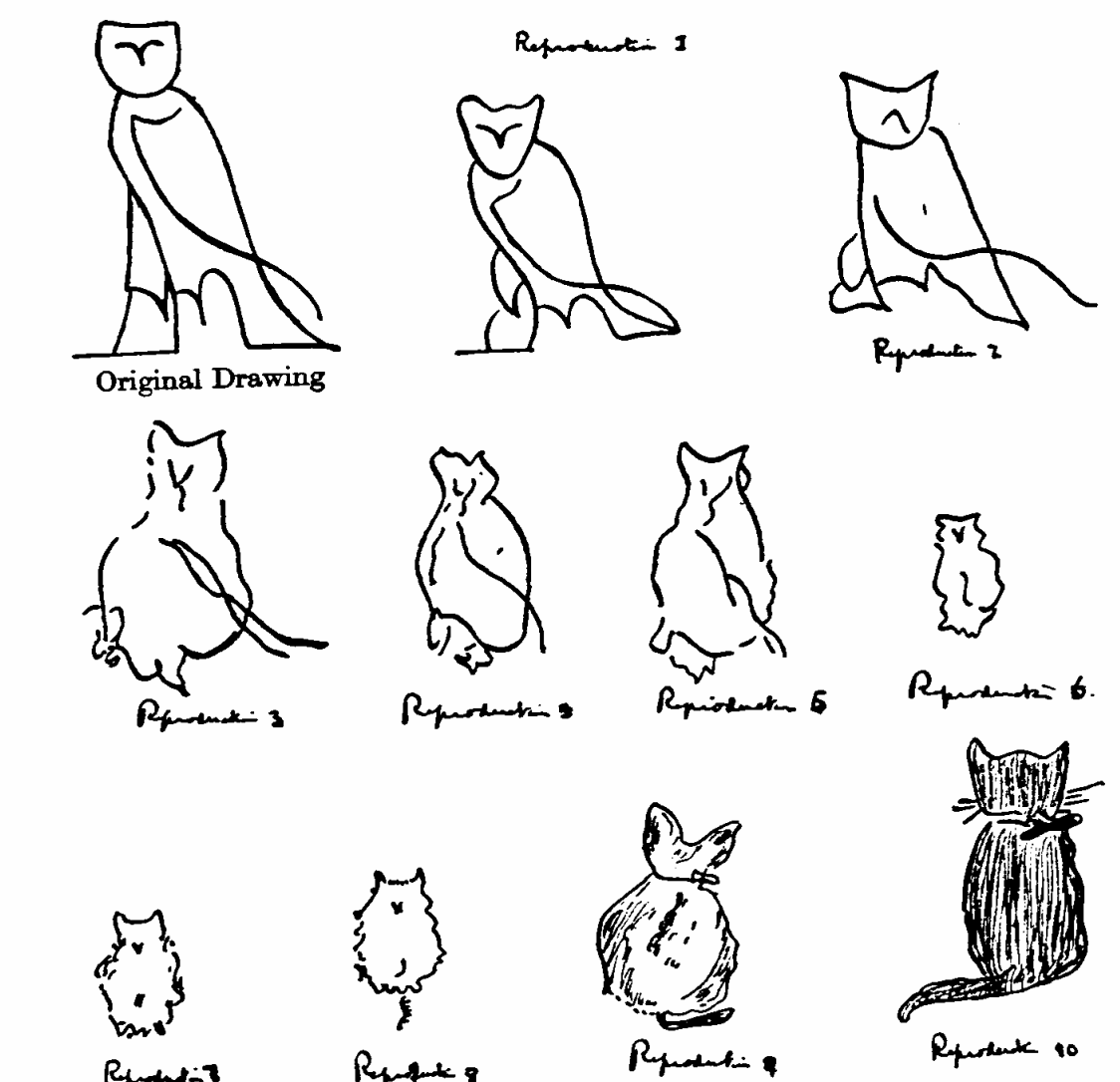 Person #1 draws an owl
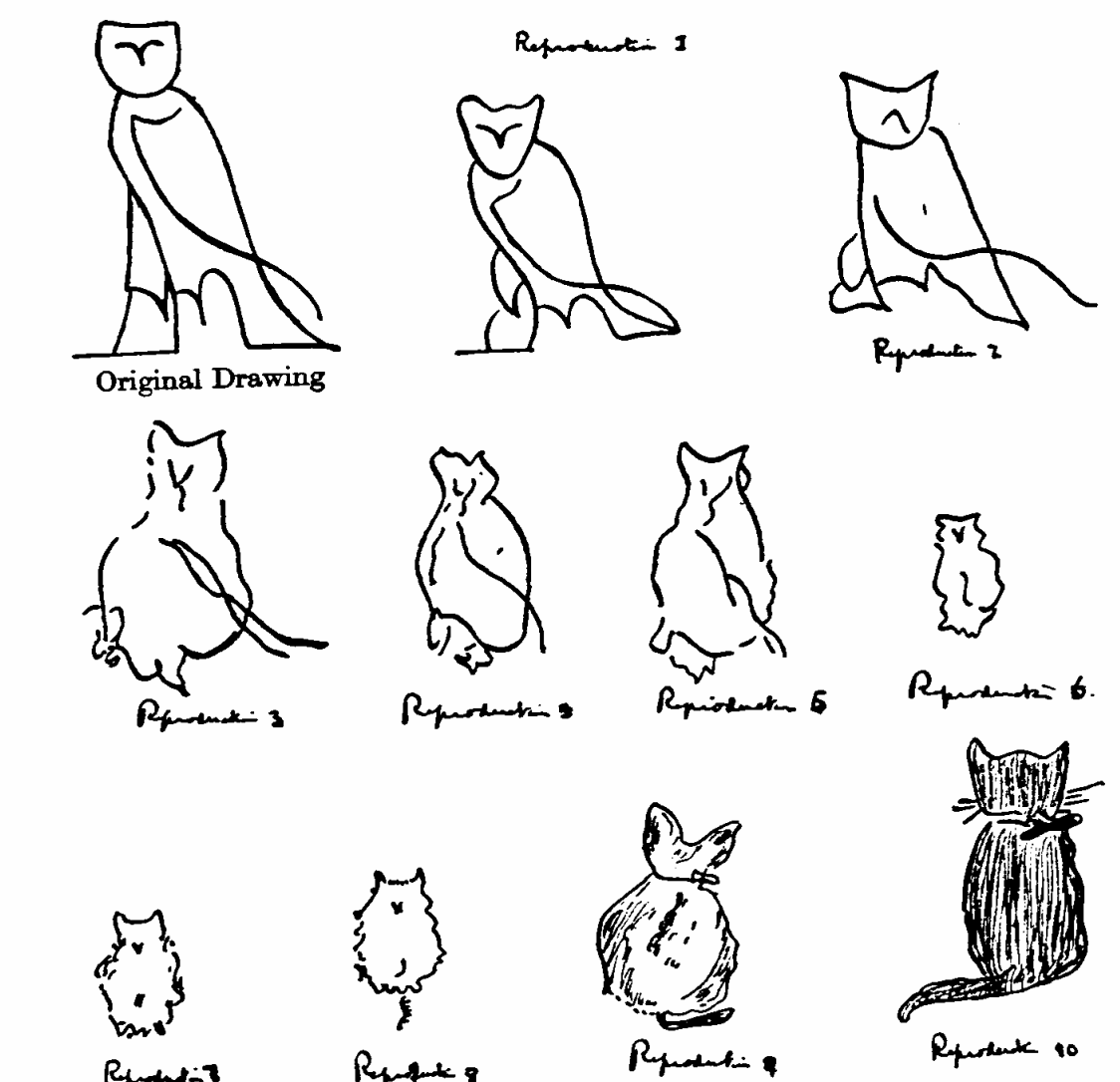 Person #2 attempts to copy it
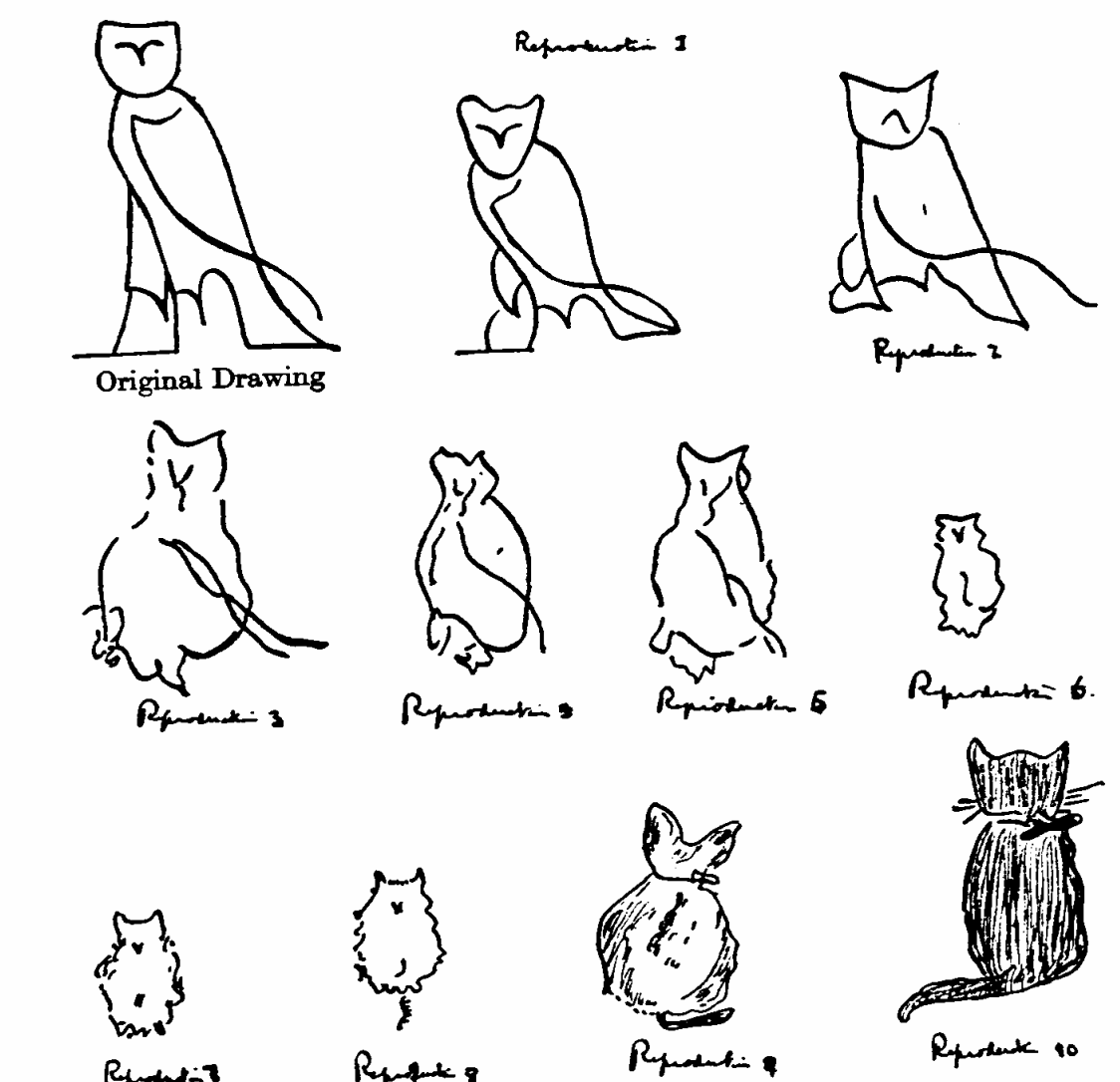 Person #3 makes a copy of the copy
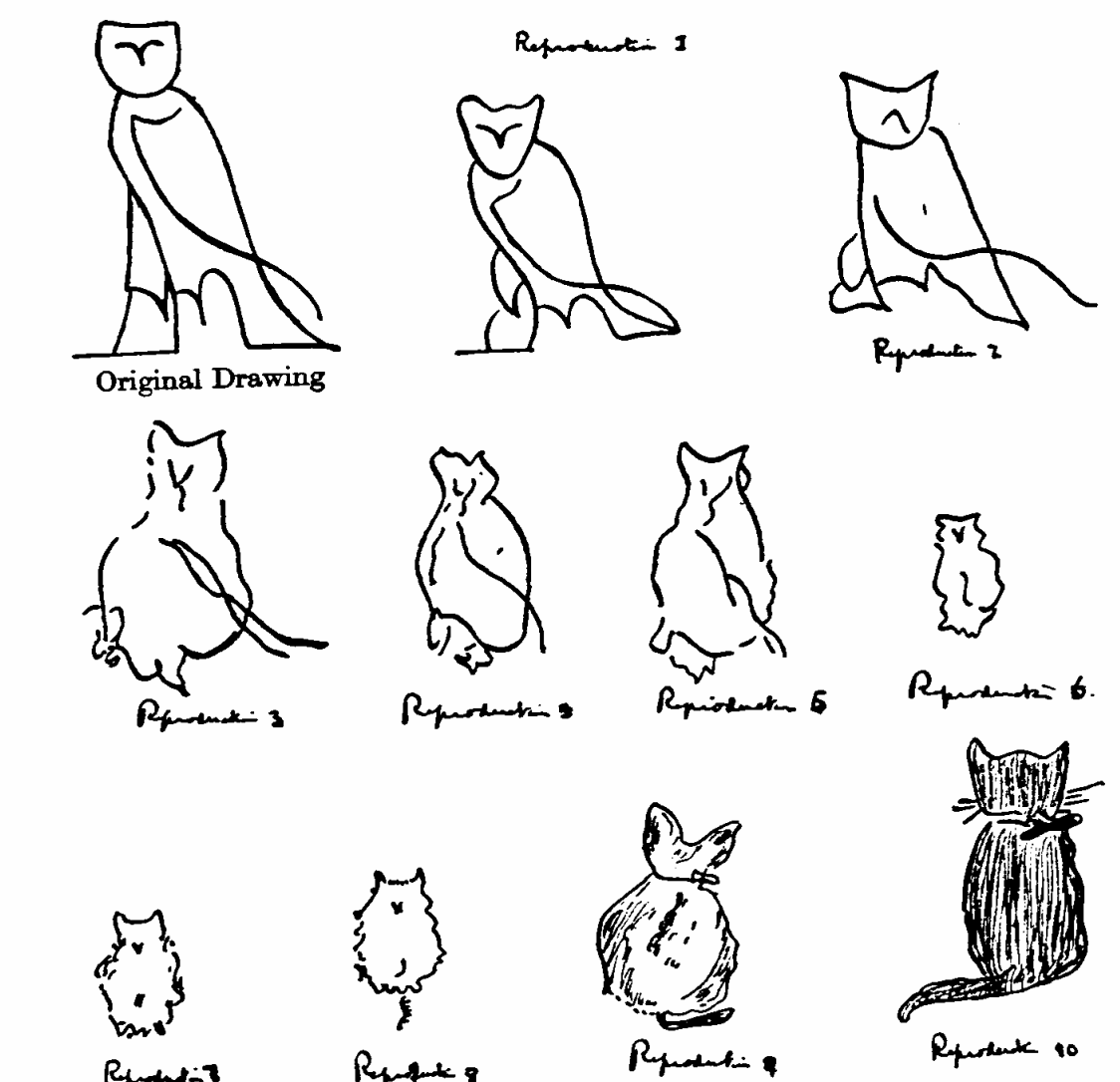 Person #4 makes a copy of the copy of the copy…
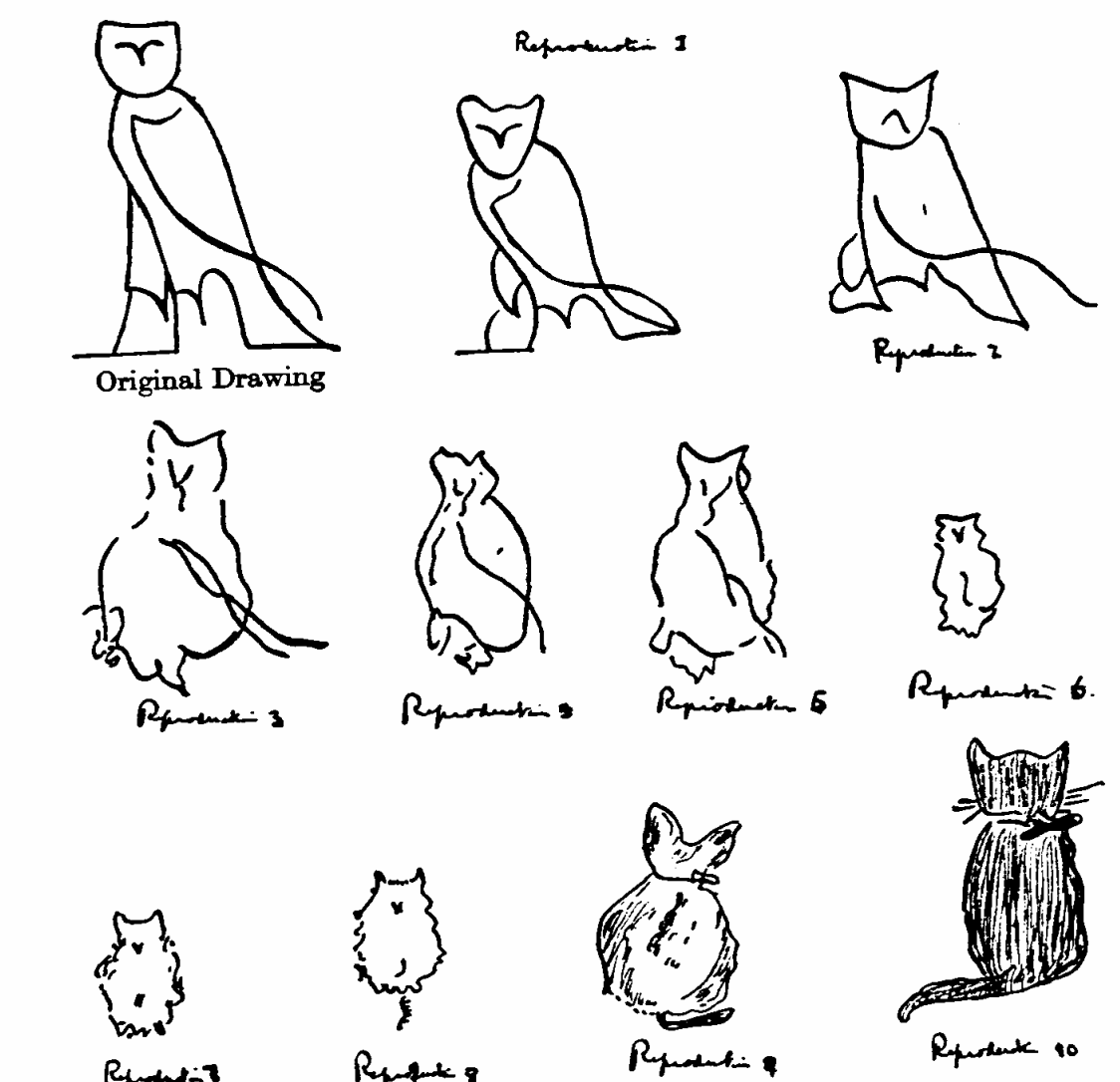 Person #5
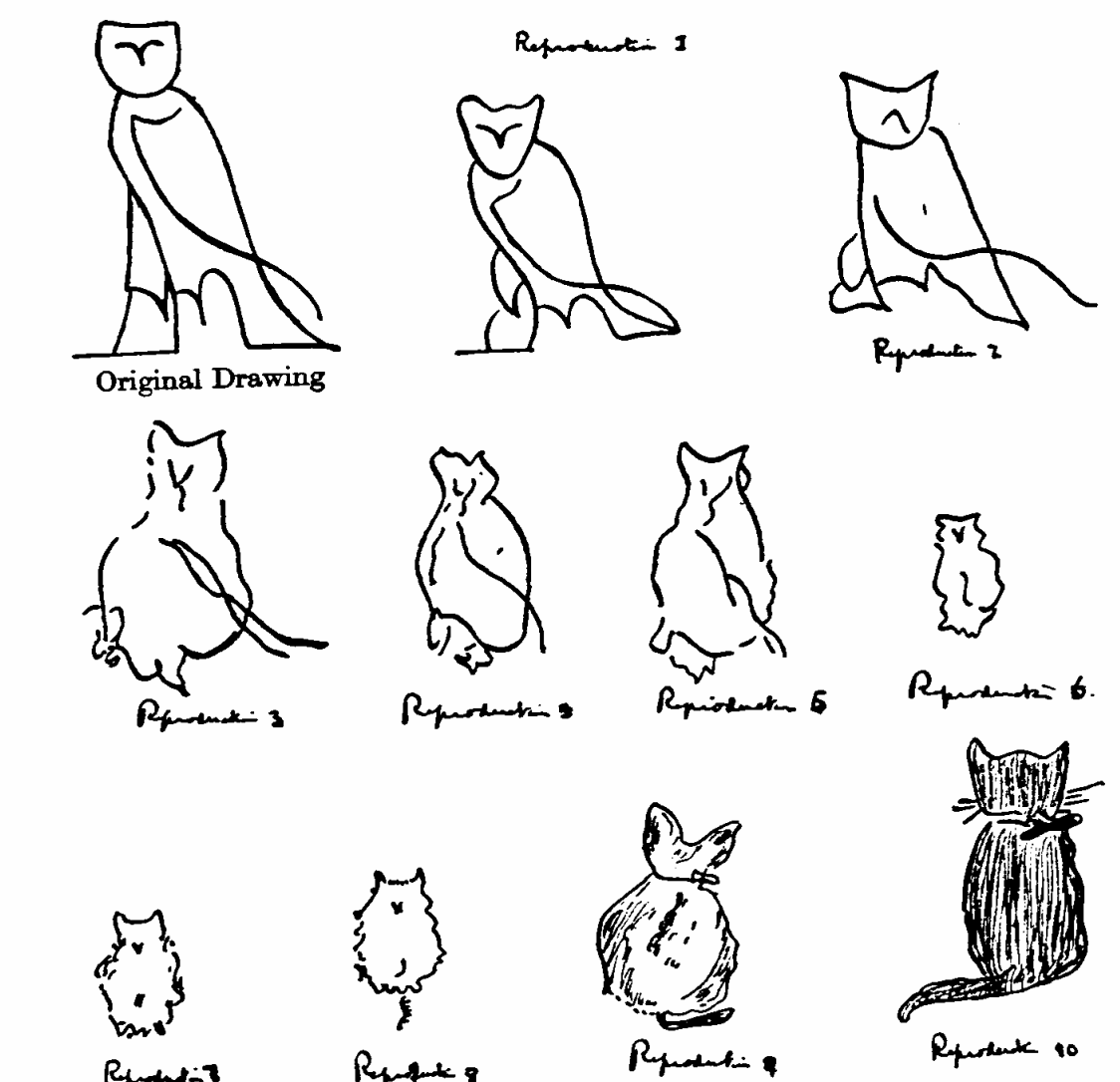 Person #6
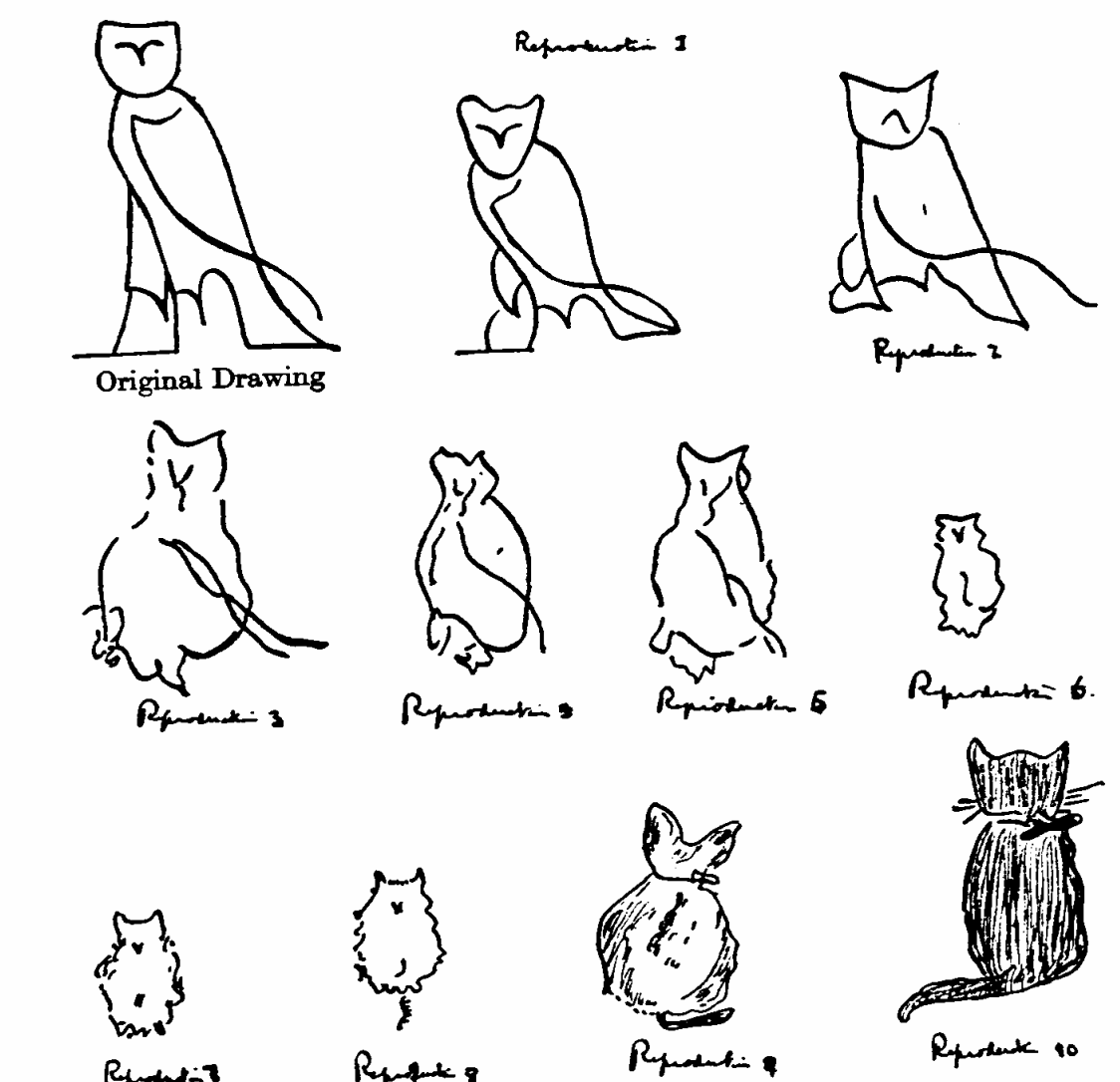 Person #7
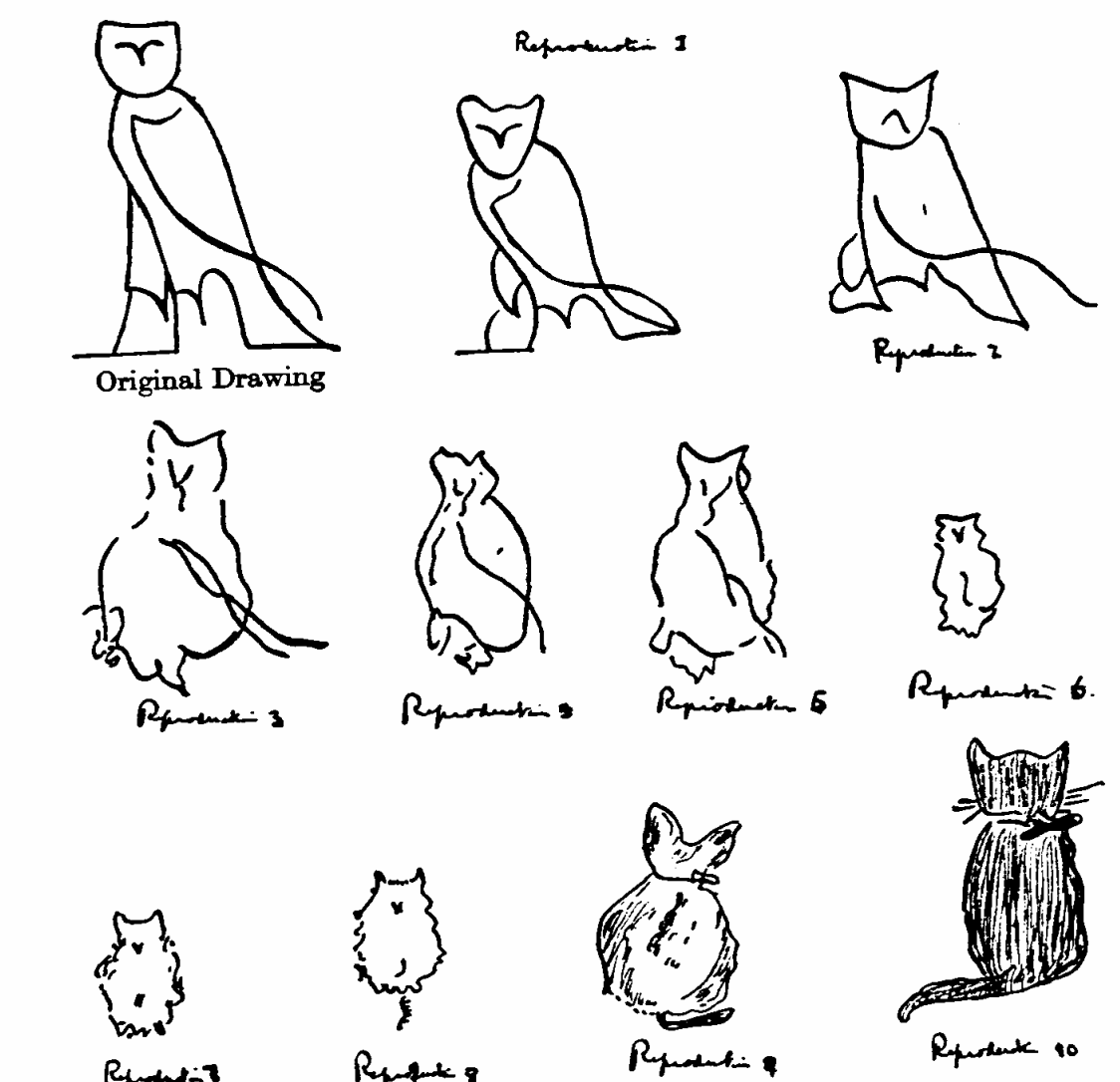 Person #8
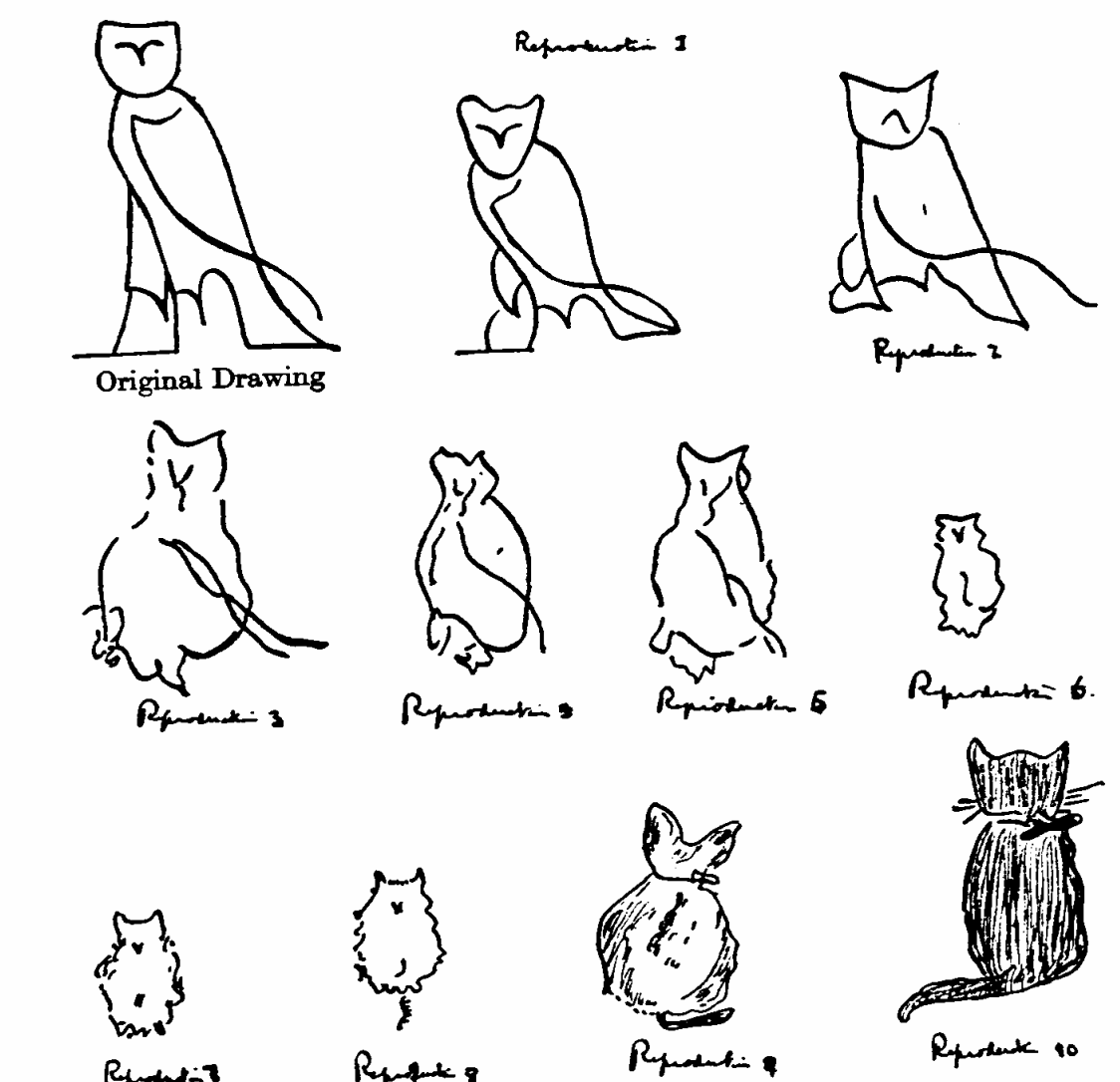 Person #9
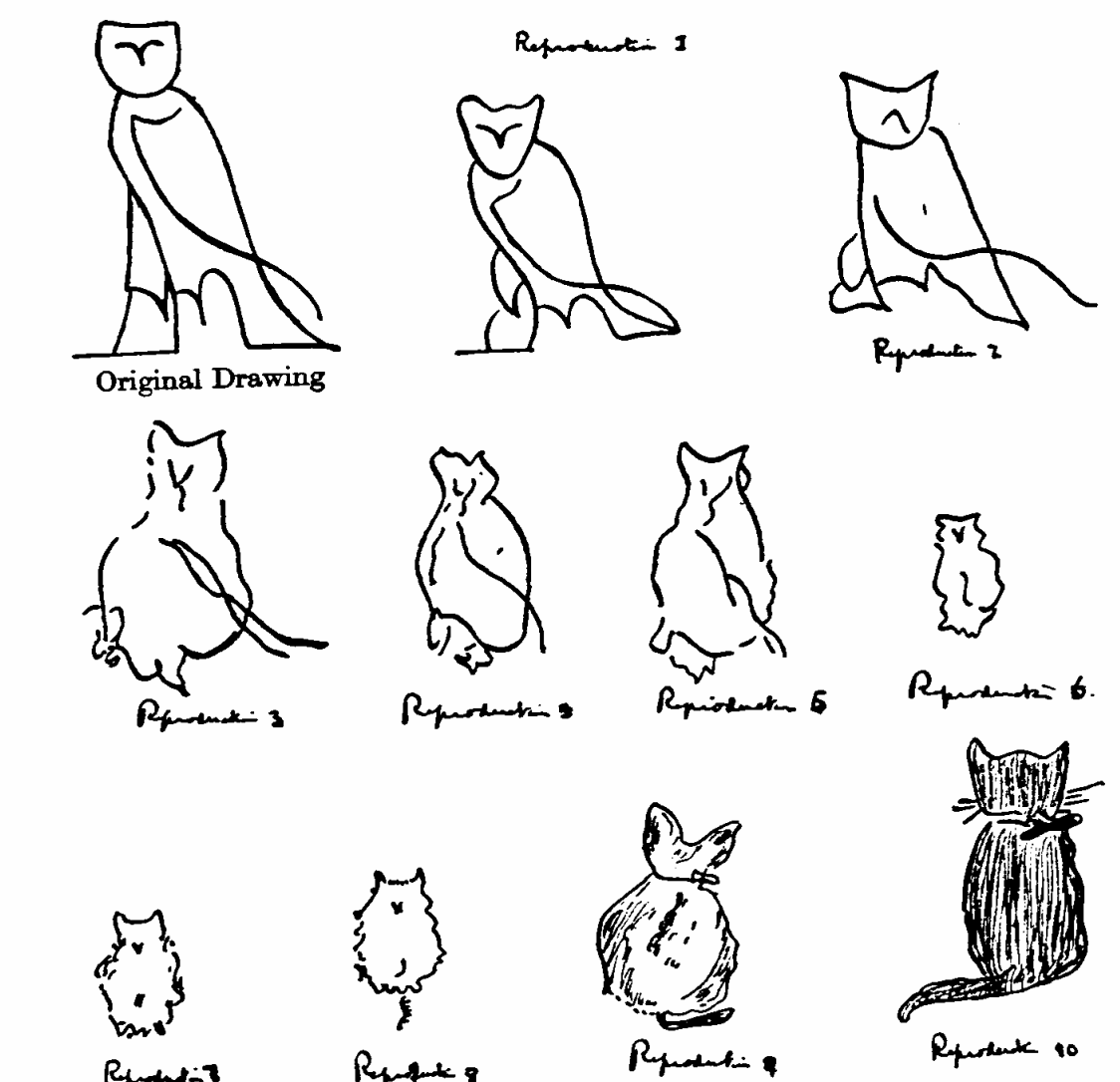 Person #10
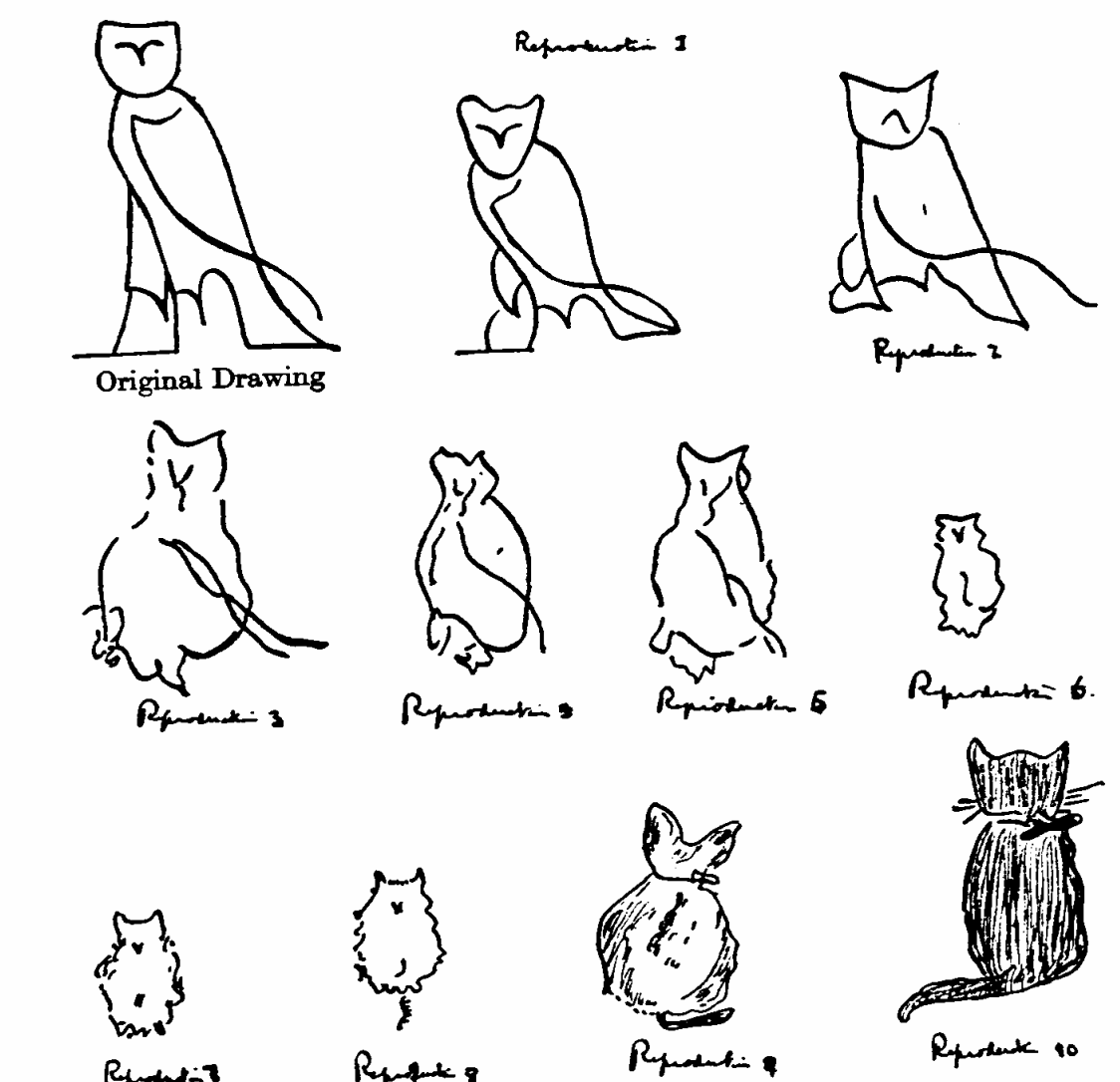 Person #22
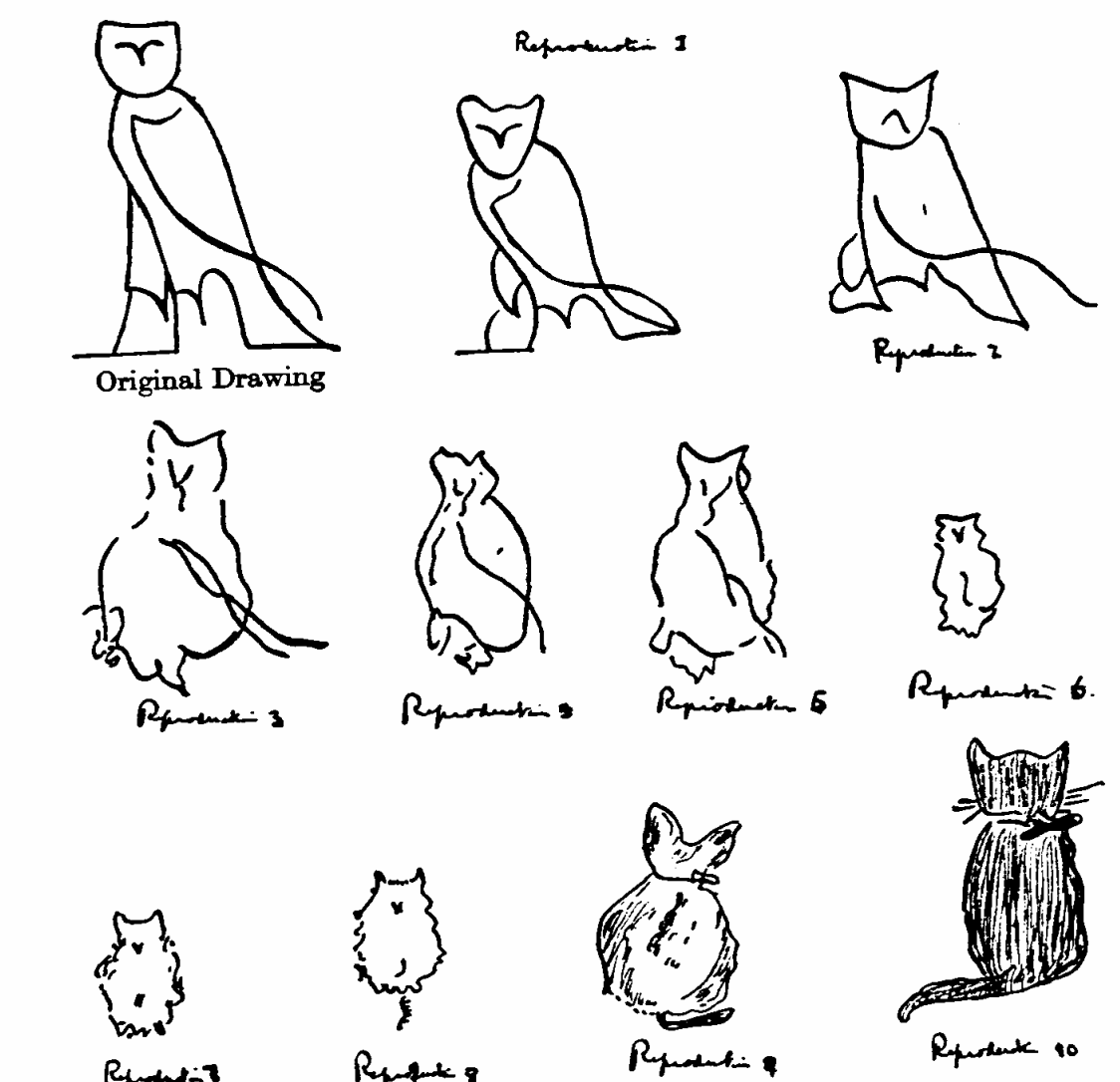 Owl → Cat
Are these changes random?
Are they meaningful? 
What processes are going on here?
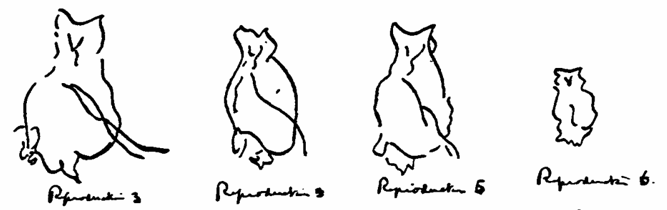 The method of serial reproduction
Bartlett (1920)
Cultural transmission by iterated learning
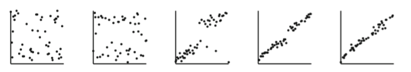 Kalish et al (2007)
Theoretical claim:
Iterated learning reveals inductive biases?
Iterated learning
Sequential experimental design used to study cultural transmission
Each person has to learn something… then produce responses
The responses from one person become the data for the next person
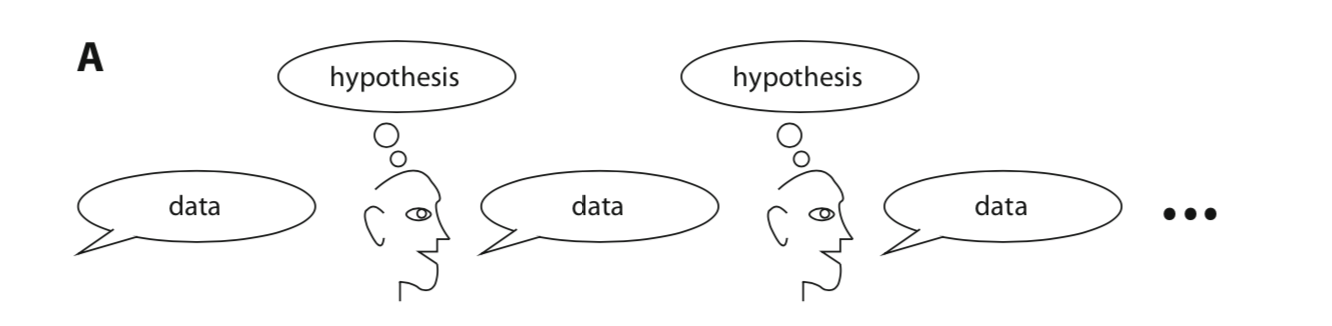 Bayesian iterated learning
(Kalish et al 2007; Griffiths & Kalish 2007)
How do these “chains” of learners behave?
Suppose each person is a Bayesian reasoner
Each person has a prior P(h), then sees data d
Responses generated by sampling from P(h|d)
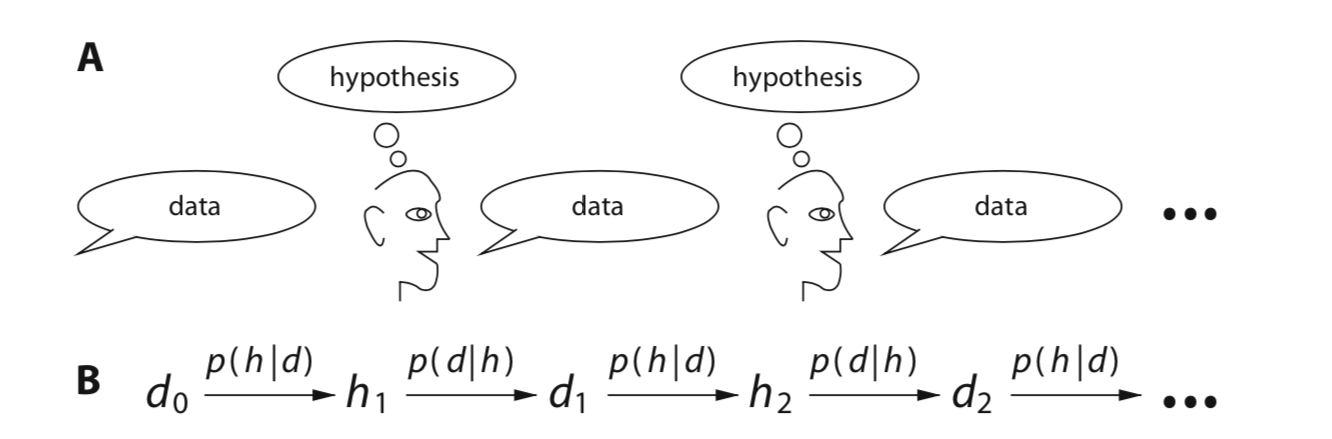 Bayesian iterated learning
(Kalish et al 2007; Griffiths & Kalish 2007)
They did some maths
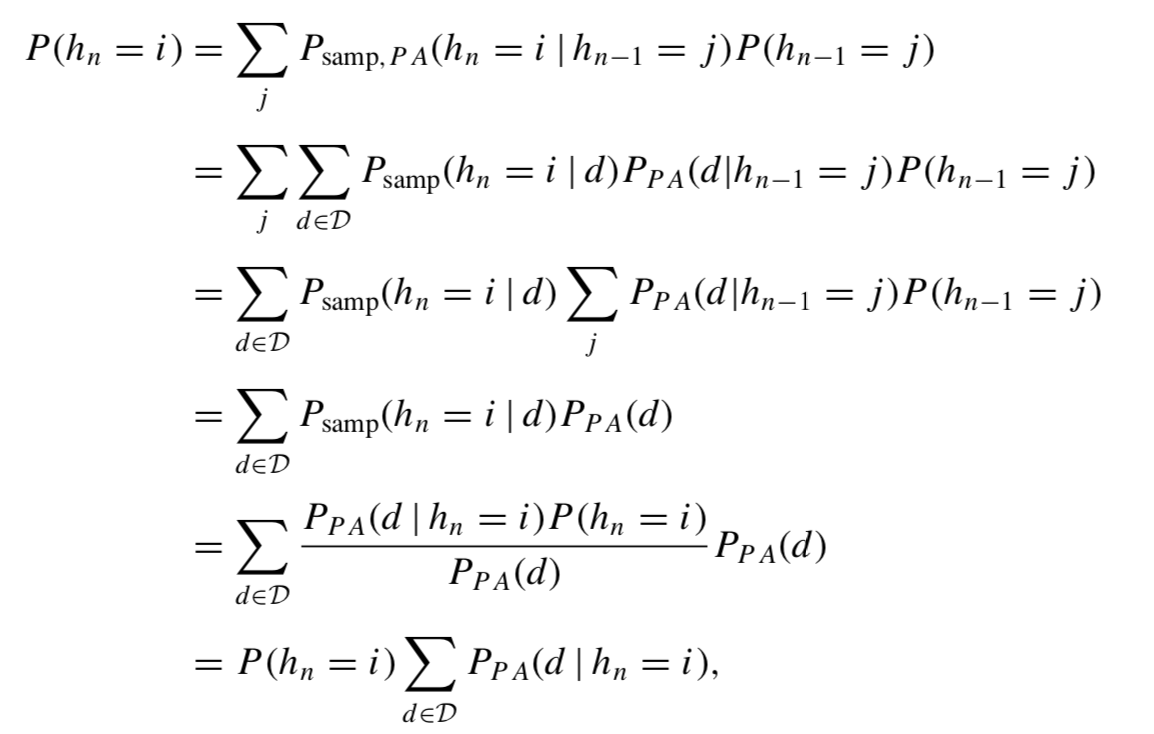 The formal details don’t matter for this class, but the take home message is that when Bayesian learners all share the same prior P(h), an iterated learning chain eventually starts to reflect the biases in that prior
* There are other conditions too
Empirical test:
A function learning task
Function learning problems
How do people learn to the relationship between different (continuous) quantities?
This function might be tell you the of how many properties you could afford to rent, plotted as a function of your income
Output value
(e.g., properties you can afford)
Input value
(e.g., income)
Function learning problems
There are many possible types of function
Consistent finding in the function learning literature is that people find it easiest to learn positive linear functions
Negative linear
Positive linear
U-shaped
Prediction: iterated learning chains for a function learning experiment should be biased towards positive linear
Function learning task
(Kalish et al 2007)
The blue bar told participants the input value
Participants could adjust the red slider to make their prediction about the output value
Function learning task
(Kalish et al 2007)
Show stimulus and get response
Provide feedback indicating what the correct response should have been
Unbeknownst to participants, this feedback was taken from the responses of the previous participant
Repeat for many trials
Followed by a test phase where no feedback is given
Test phase responses become feedback for next person
Bayesian iterated learning
(Kalish et al 2007)
Positive linear
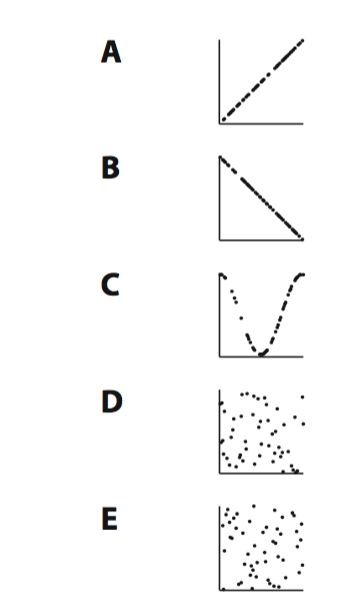 Several iterated learning chains were “initialized” with different functions (i.e., used as feedback for the first person)
Negative linear
U-shaped
Bayesian iterated learning
(Kalish et al 2007)
Positive linear
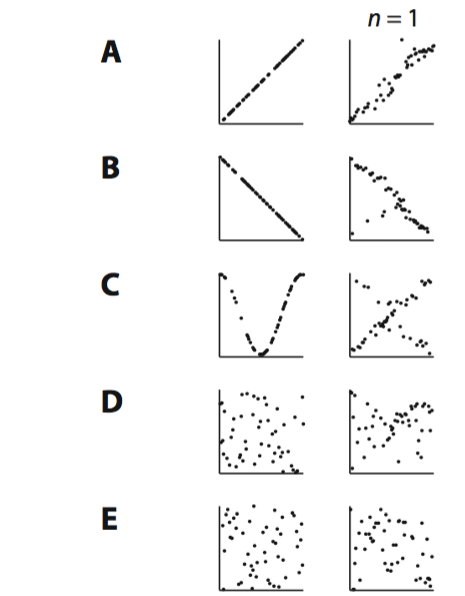 Responses from the first person distort the functions in a systematic way…

These now become data for the next person
Negative linear
U-shaped
Bayesian iterated learning
(Kalish et al 2007)
Positive linear
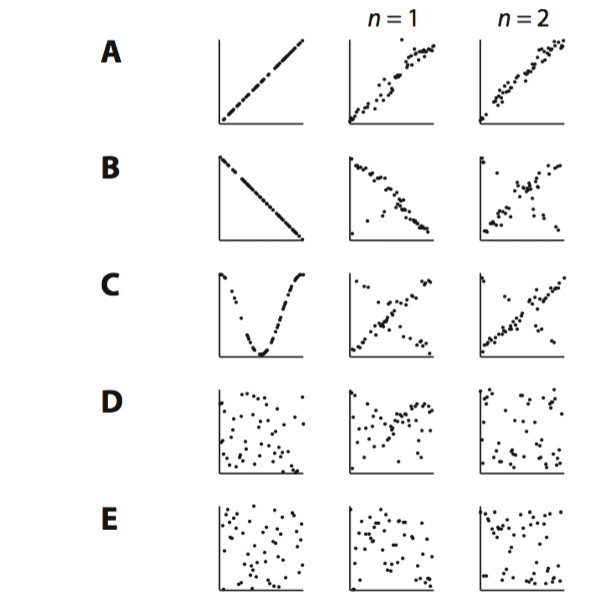 The second person’s responses distort the function a bit more…
Negative linear
U-shaped
Bayesian iterated learning
(Kalish et al 2007)
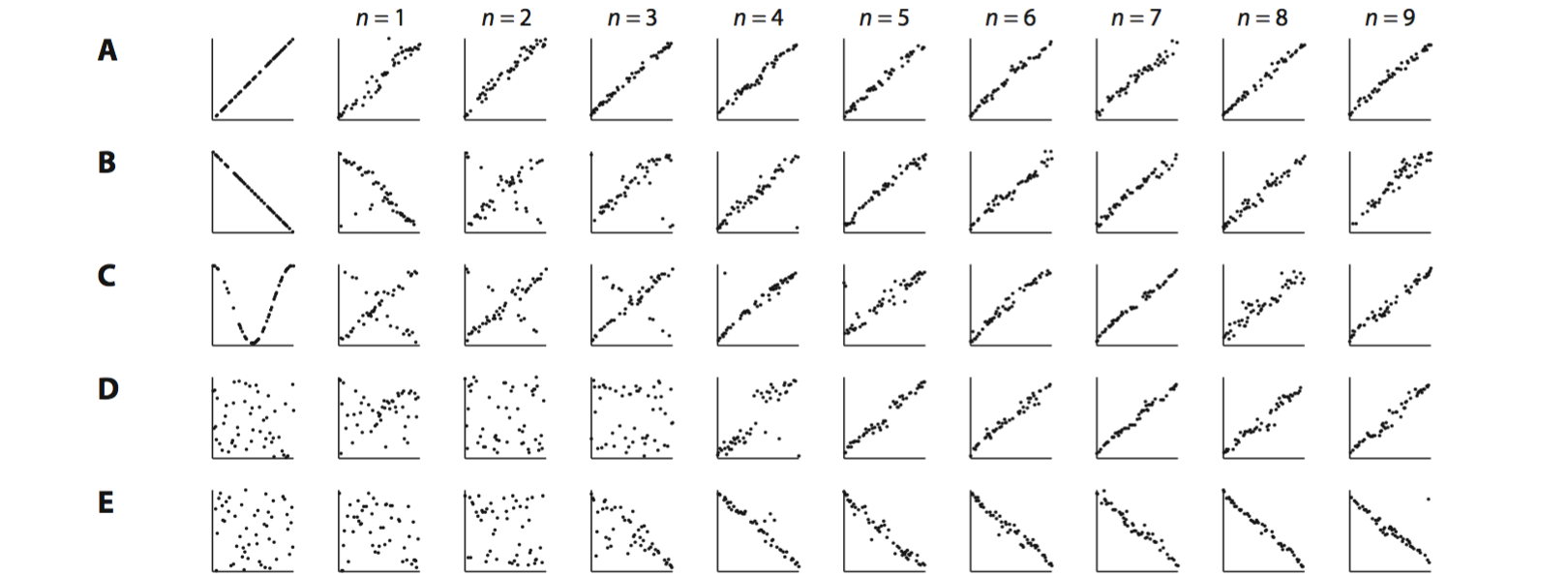 … by the ninth person, the biases of the participants have overwhelmed the input
What happens when people have different biases?
Individual differences matter
(Navarro et al 2018)
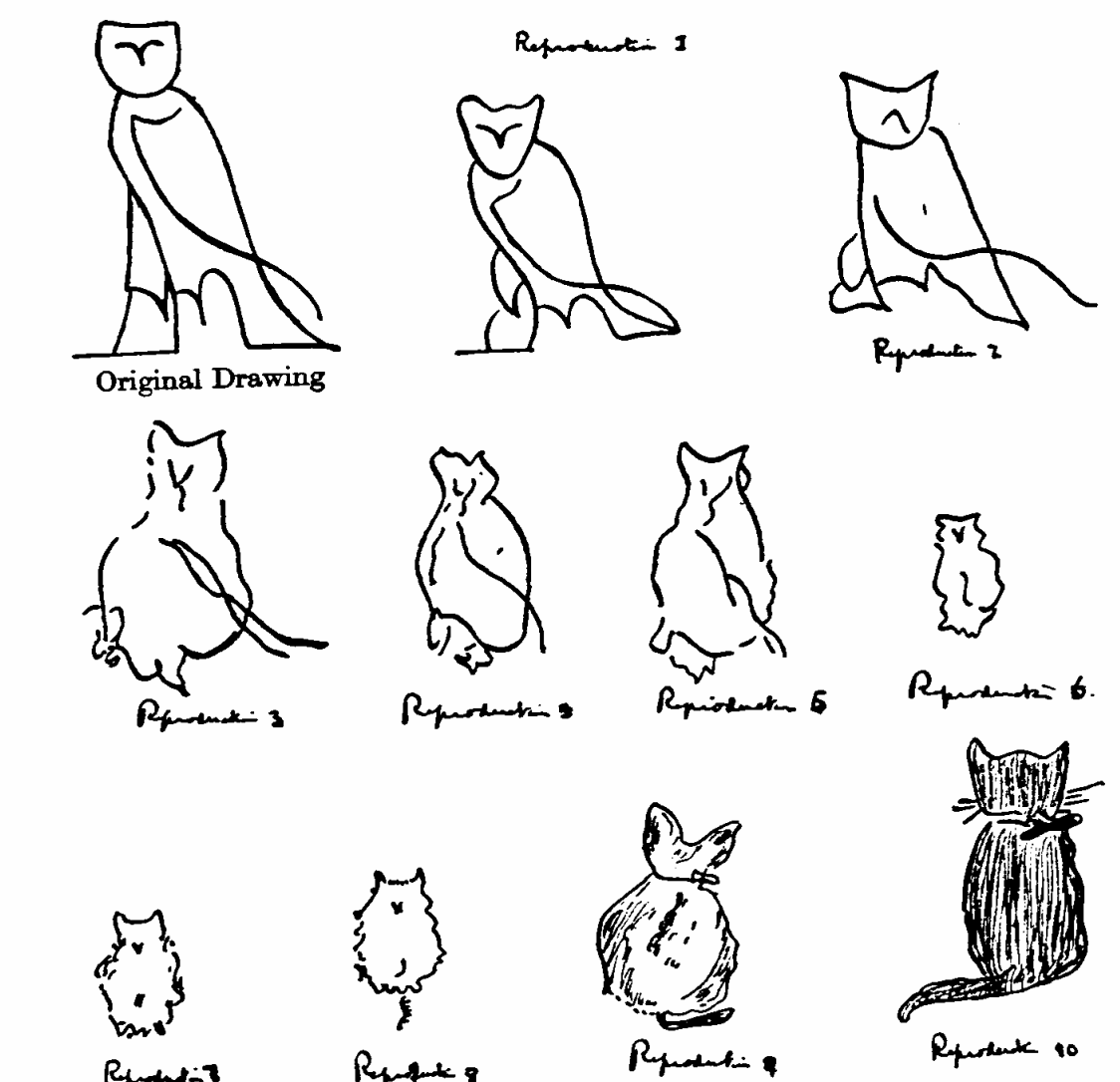 Some people reproduce faithfully
Others do not
Individual differences matter
(Navarro et al 2018)
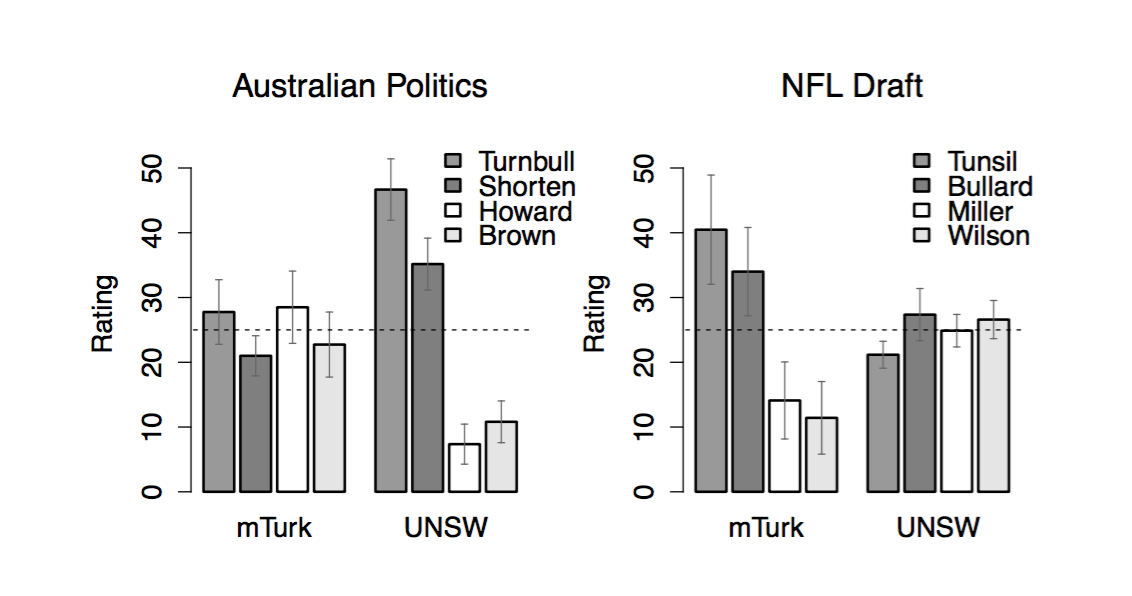 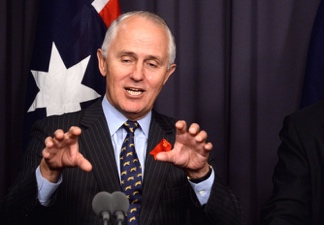 Who will win the 2016 election?
Turnbull
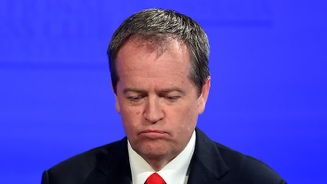 Shorten
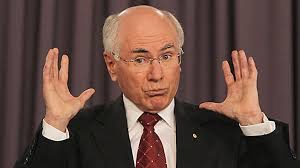 Howard
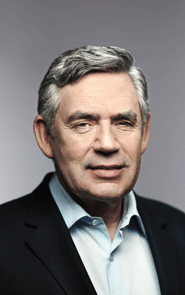 Brown
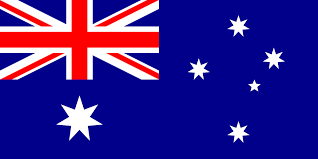 N=80 MTurk workers and UNSW students
Individual differences matter
(Navarro et al 2018)
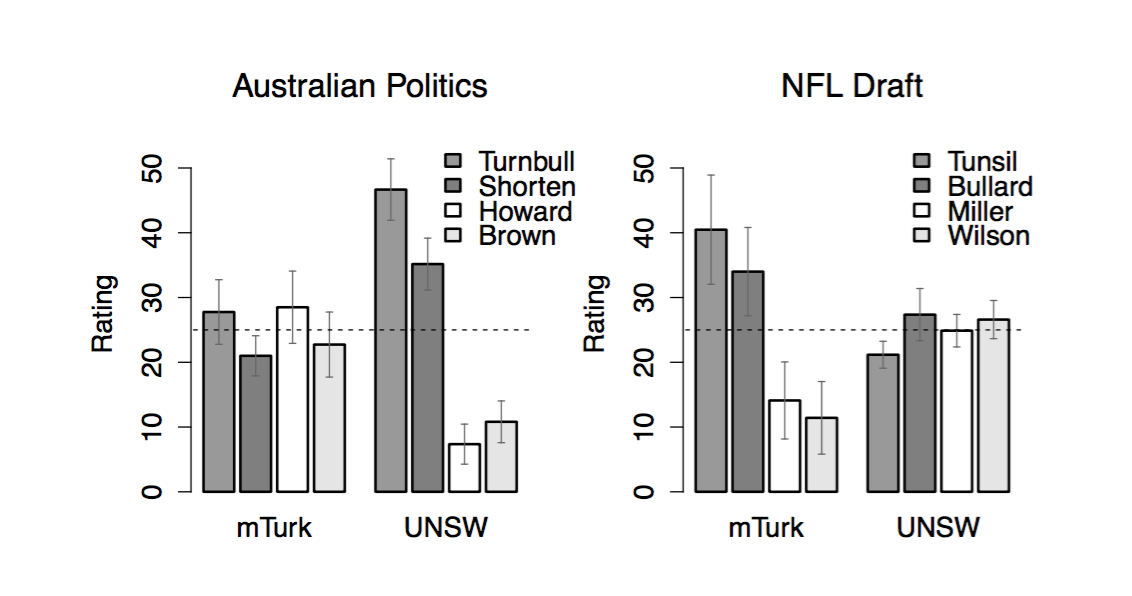 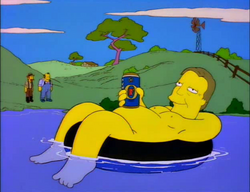 US participants have no knowledge of Australian politics
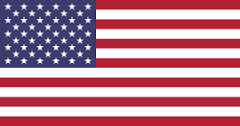 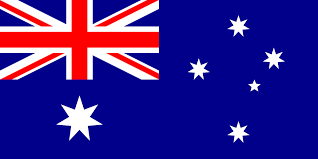 N=80 MTurk workers and UNSW students
Individual differences matter
(Navarro et al 2018)
The advisor task…
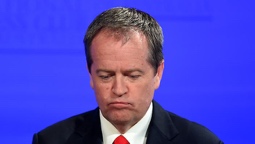 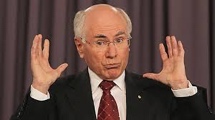 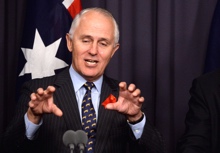 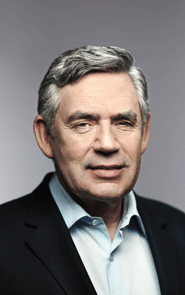 ???
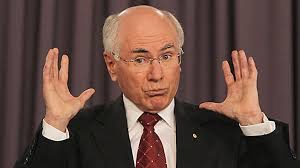 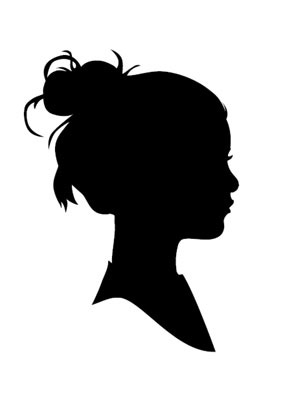 ???
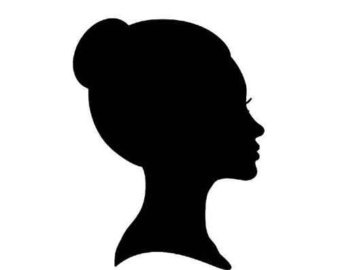 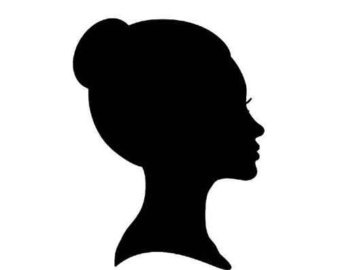 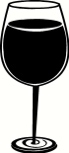 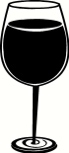 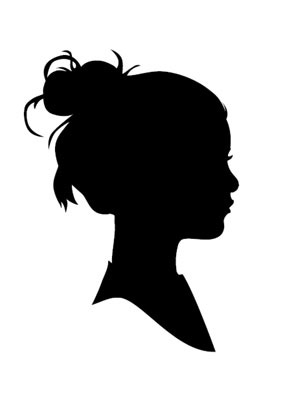 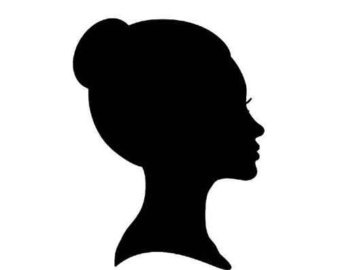 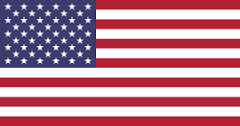 N=196 MTurk workers
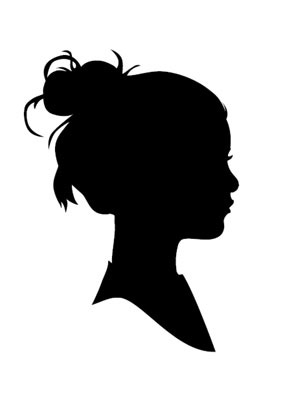 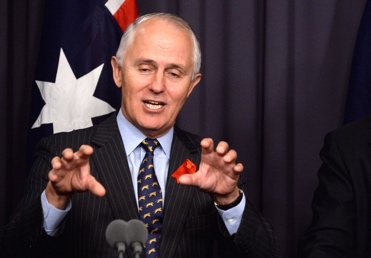 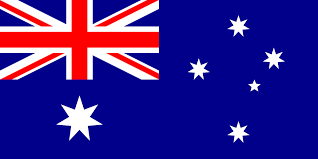 N=124 UNSW students
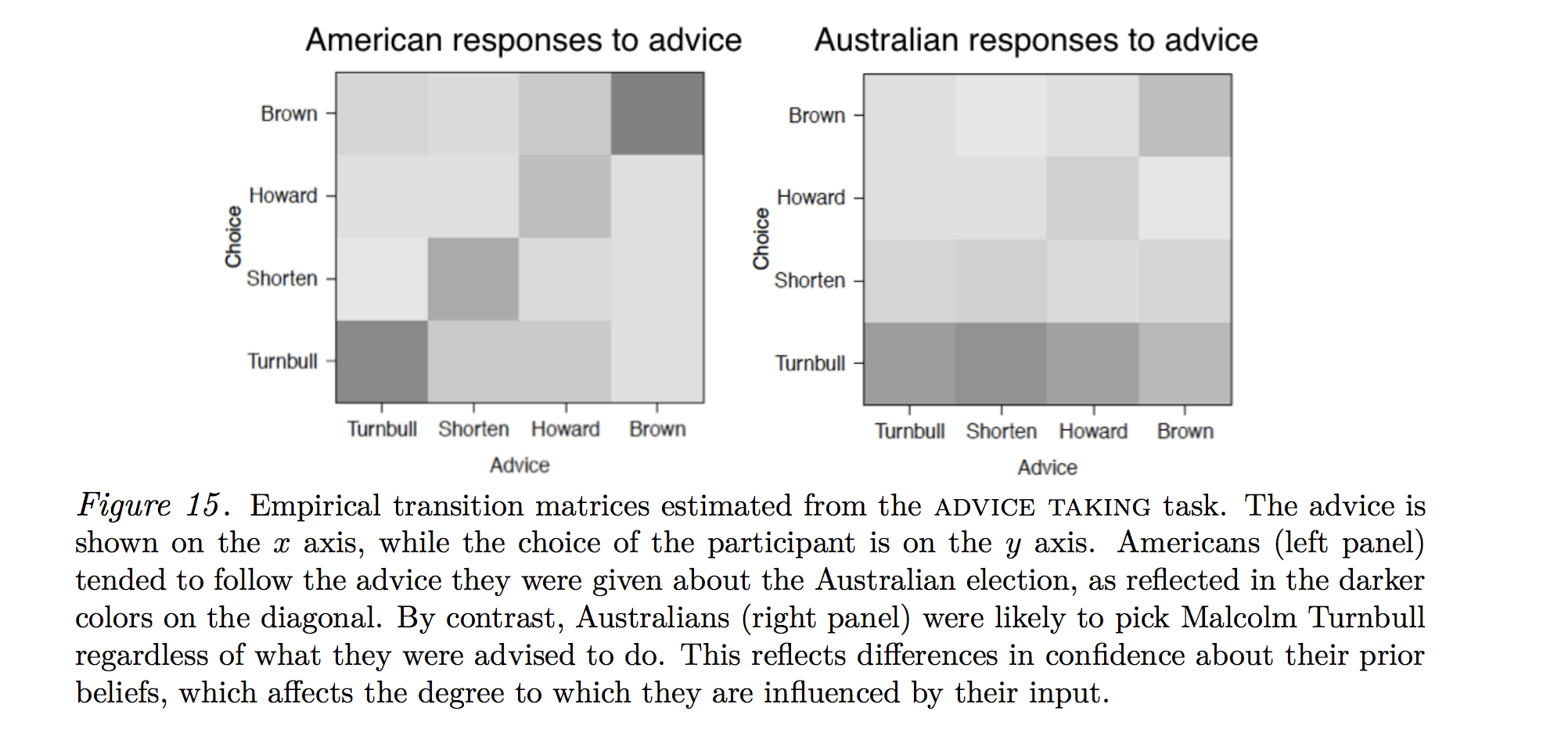 We can “remix” the responses in different proportions to see what happens when we mix learners with different biases together
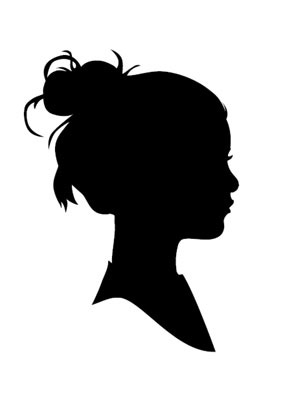 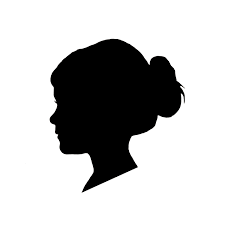 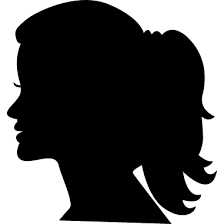 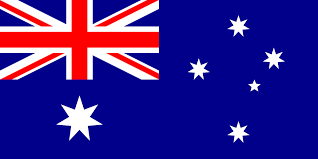 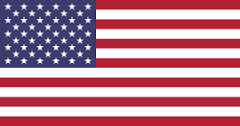 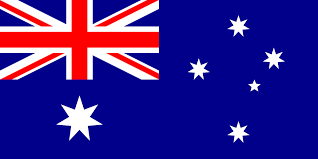 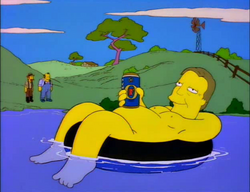 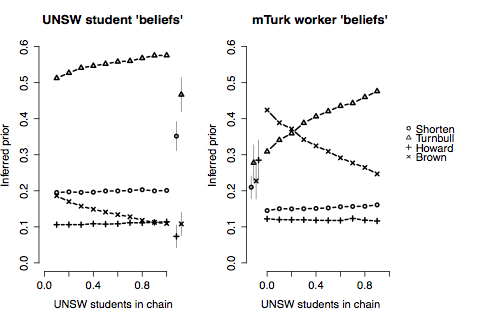 Americans claim to be totally ignorant about Australian politics…
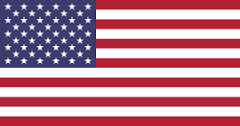 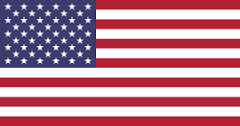 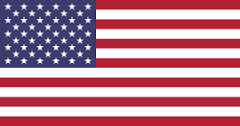 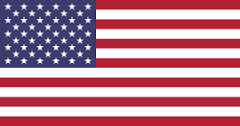 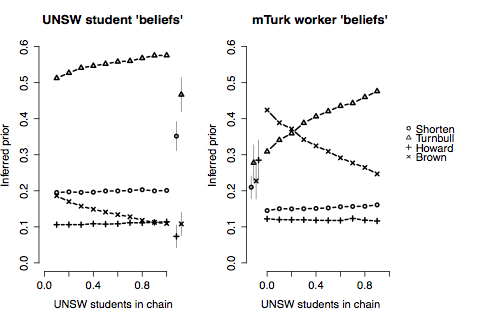 … and an all American iterated learning chain “reveals” a “preference” for Gordon Brown …
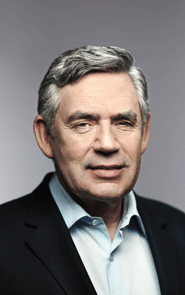 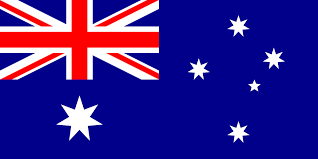 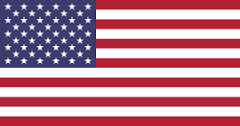 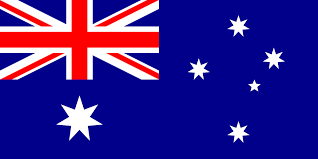 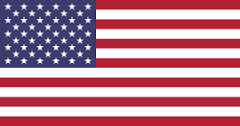 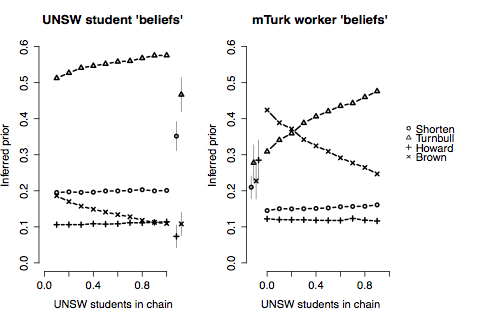 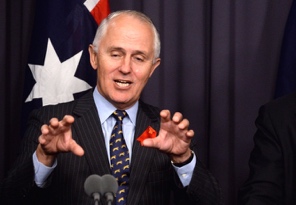 If we mix some Australians into the chain the Americans endorse Malcolm Trunbull
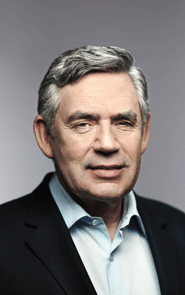 Proportion Australian
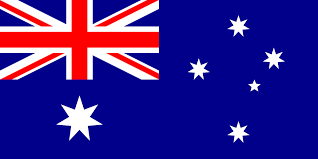 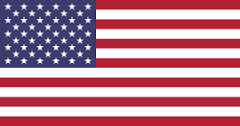 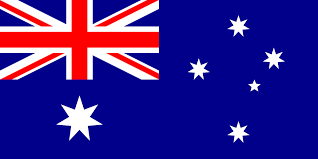 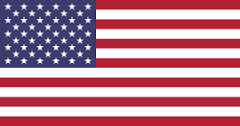 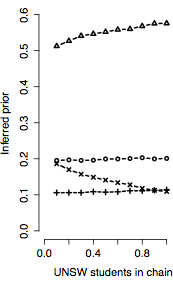 Australians choose Turnbull no matter how many Americans are included
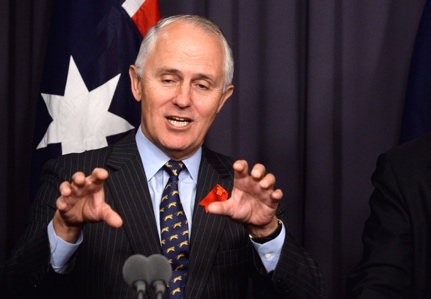 Proportion Australian
Stronger biases/beliefs win?
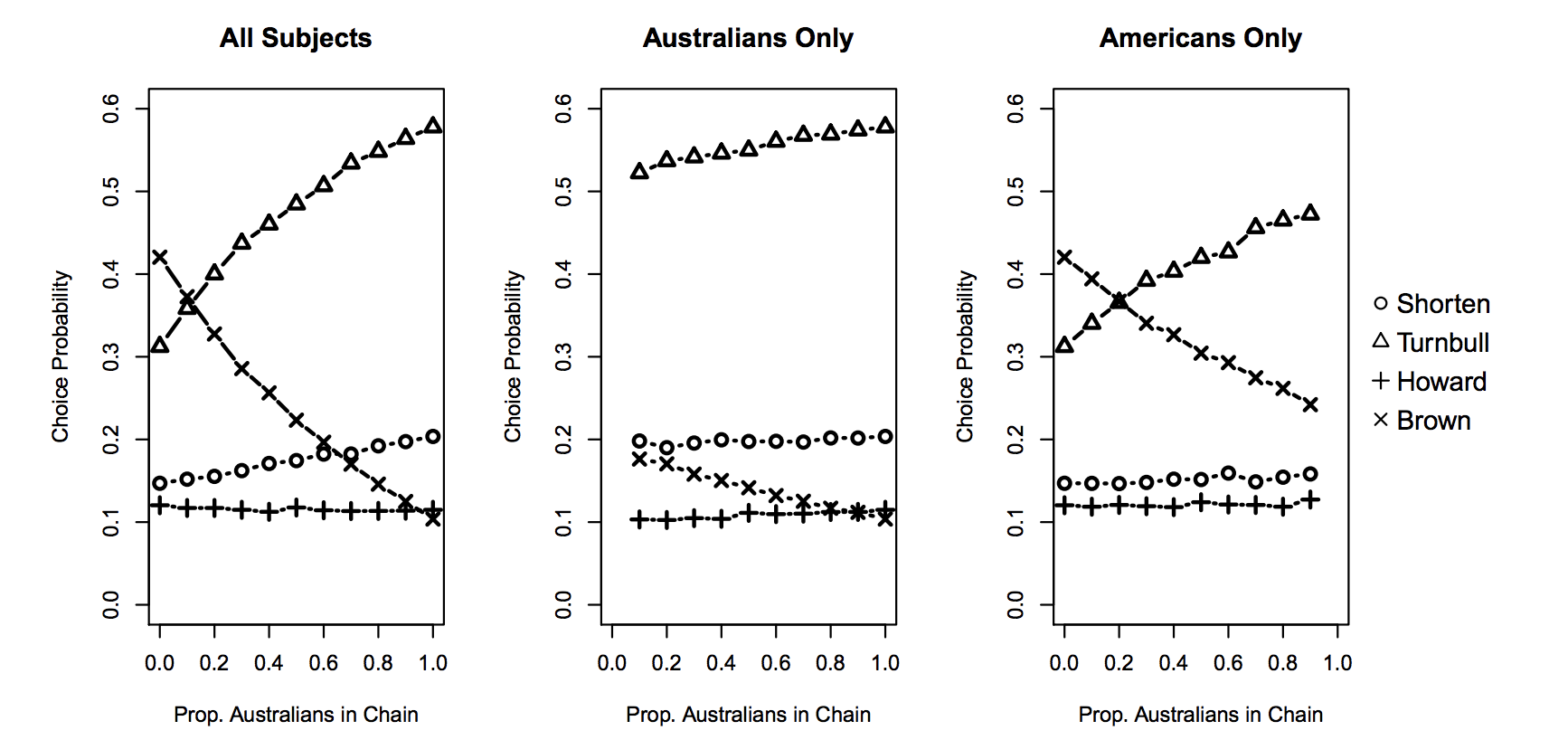 Stronger biases/beliefs win
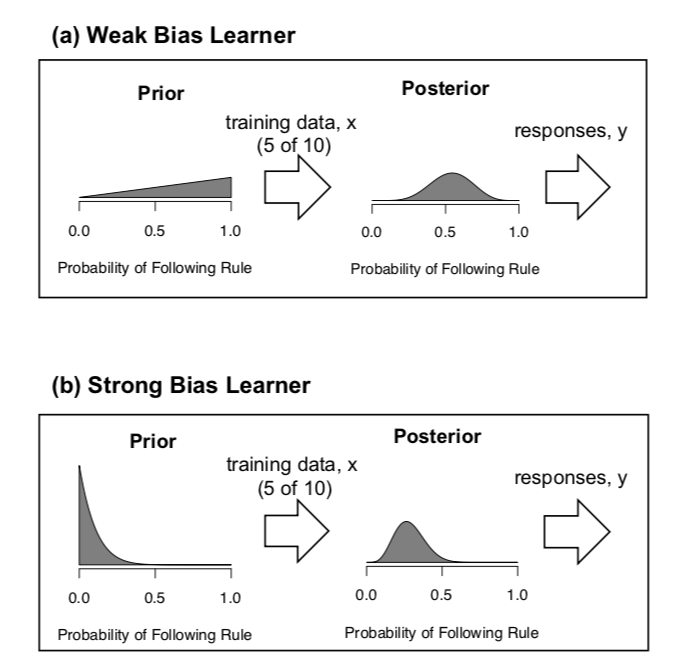 Stronger biases/beliefs win
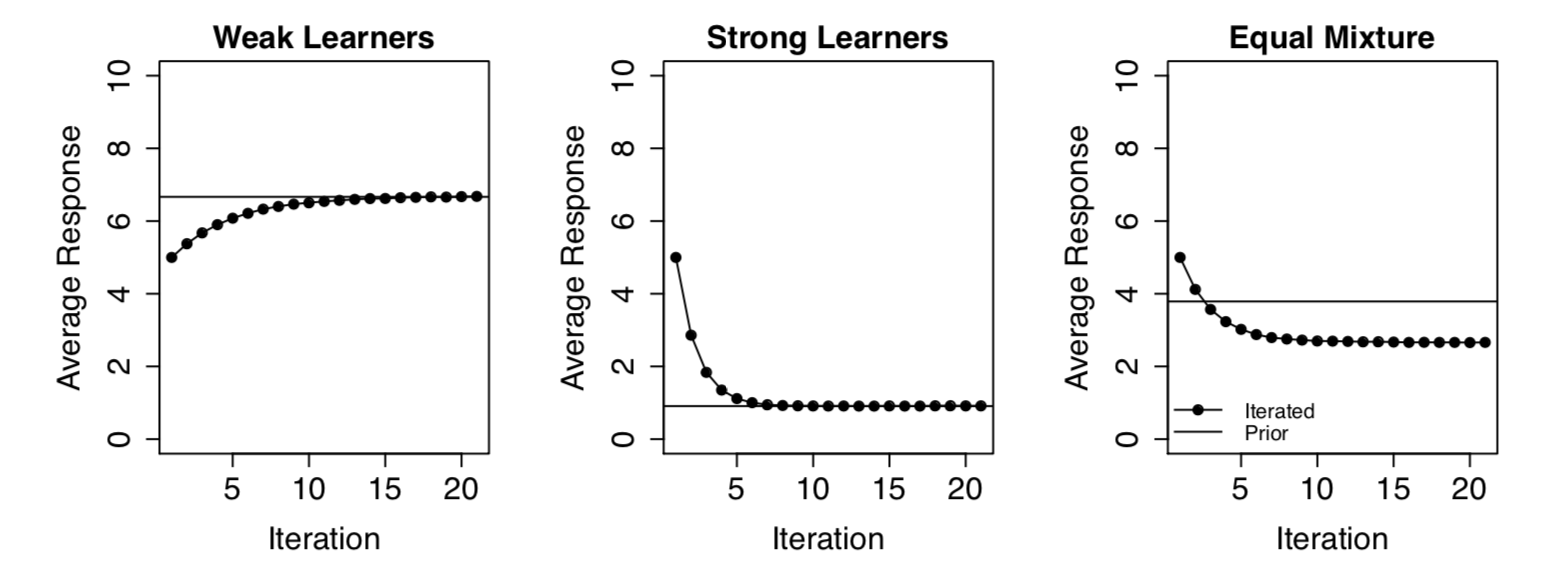 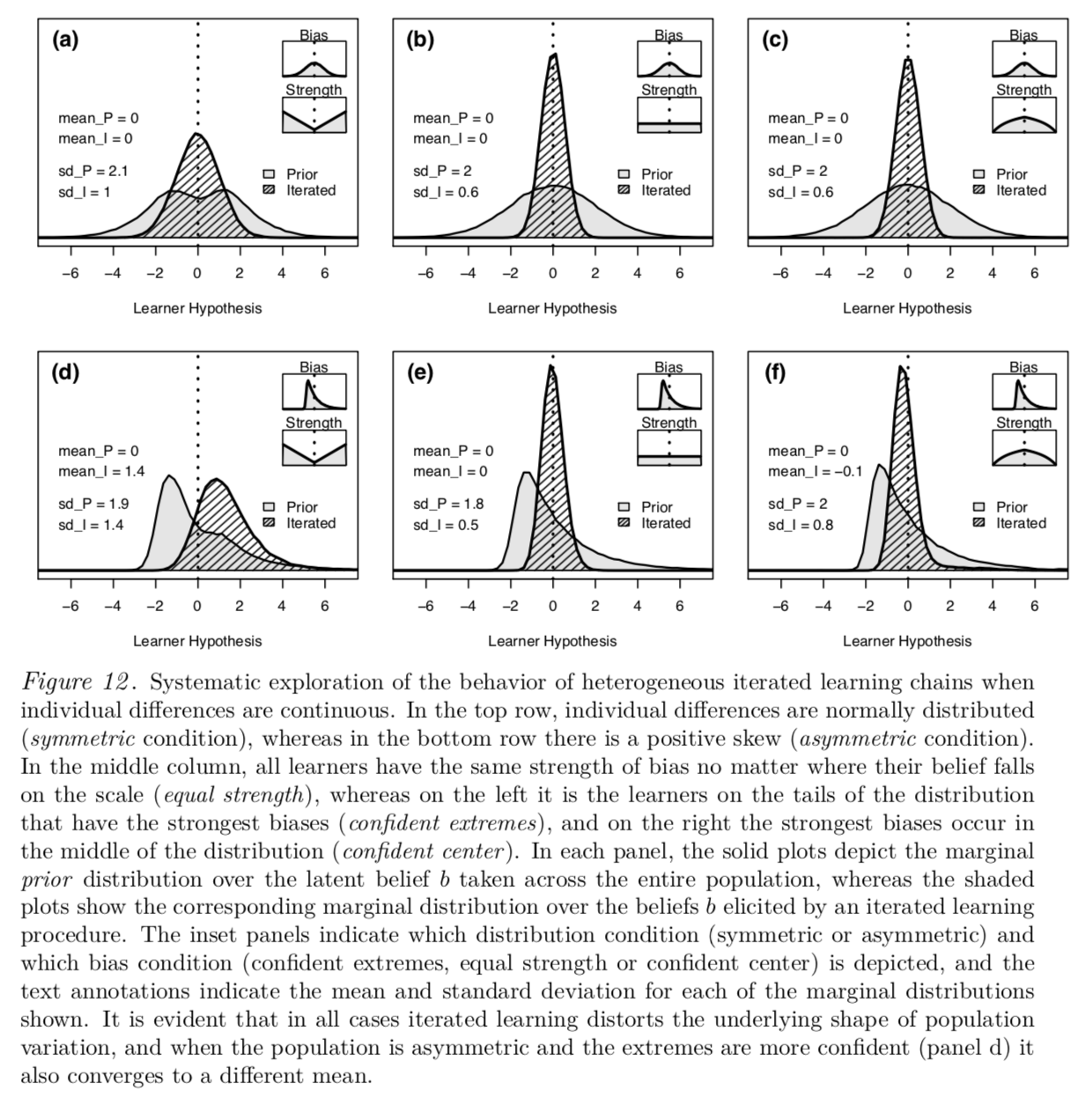 The distortion depends on lots of factors

One consistent pattern… if there are people with extreme beliefs and high confidence on “one side” but no corresponding group on the other side, iterated learning chains will favour those with extreme views

Pretty hard to say how well this generalises to real life though
Cumulative cultural evolution
This is kind of depressing???
Does social transmission mean we just live in an echo chamber and all we get out are the biases we put in????
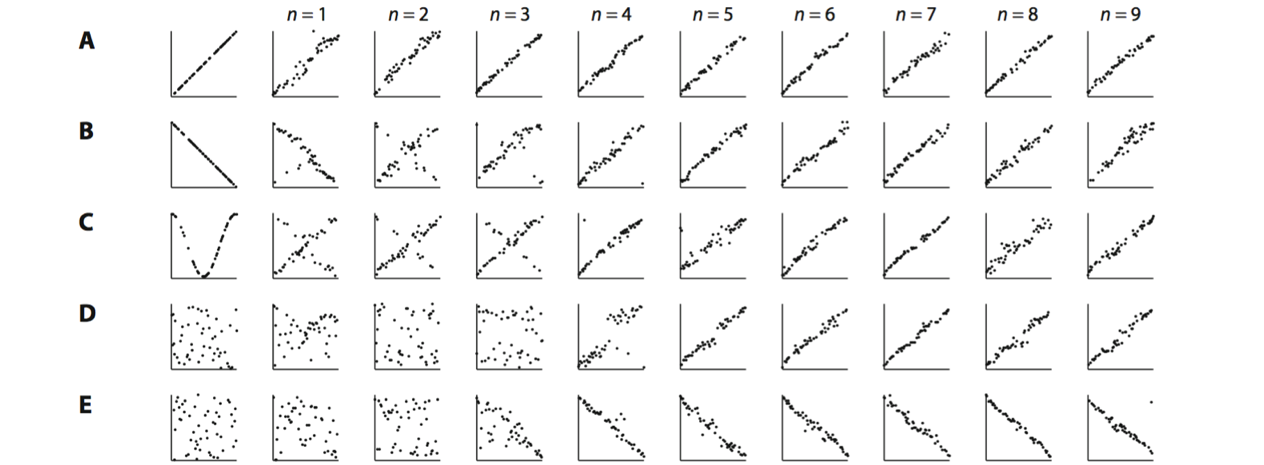 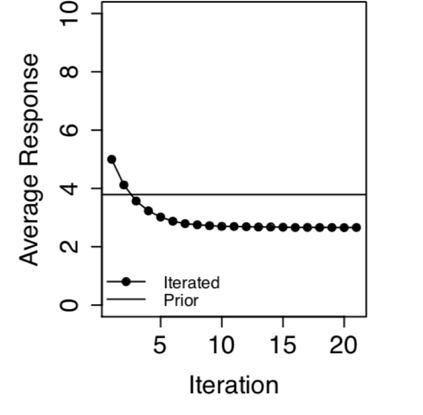 Or worse… one that amplifies the most extreme voices????
Not necessarily!
Cumulative cultural evolution obviously happens, the only question is how…
Improvements in stone making technology might accompany biological evolution???
But of course that hardly explains lasers…
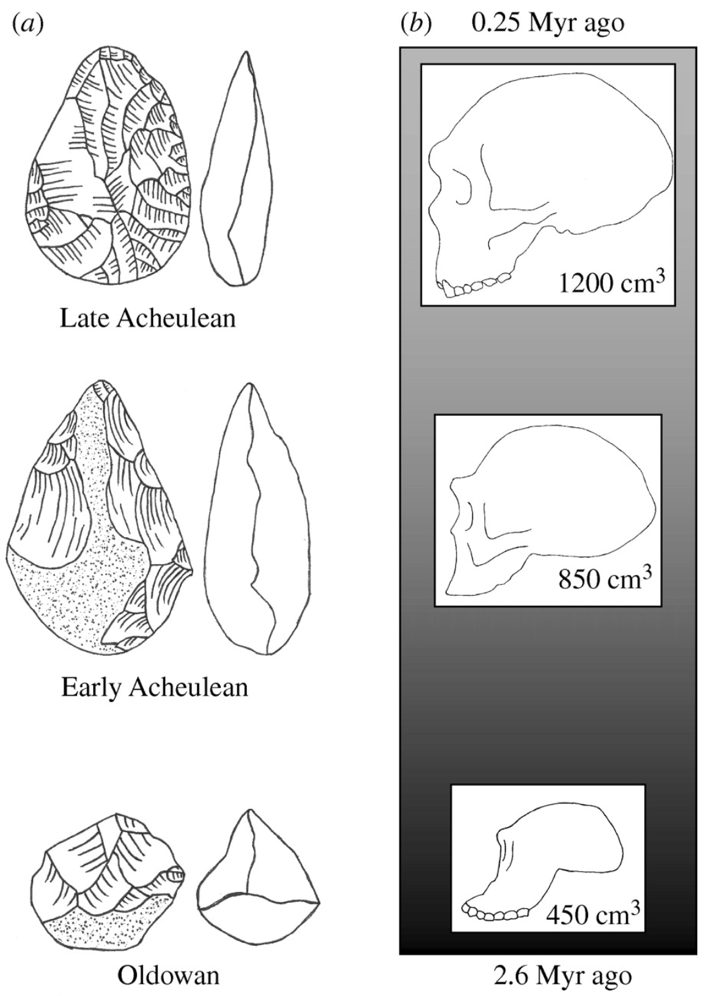 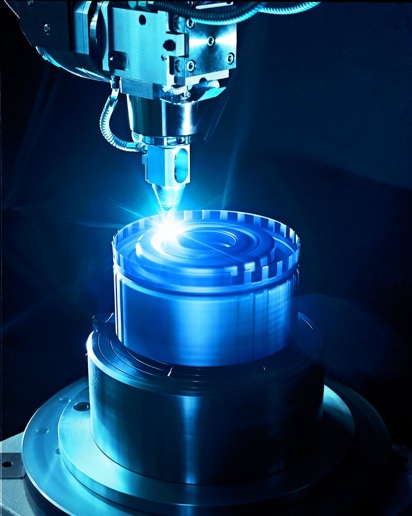 (Stout et al 2008)
Cumulative cultural evolution for social artefacts
(Fay et al 2018)
The “instruction giver” has a map with a route marked out on it
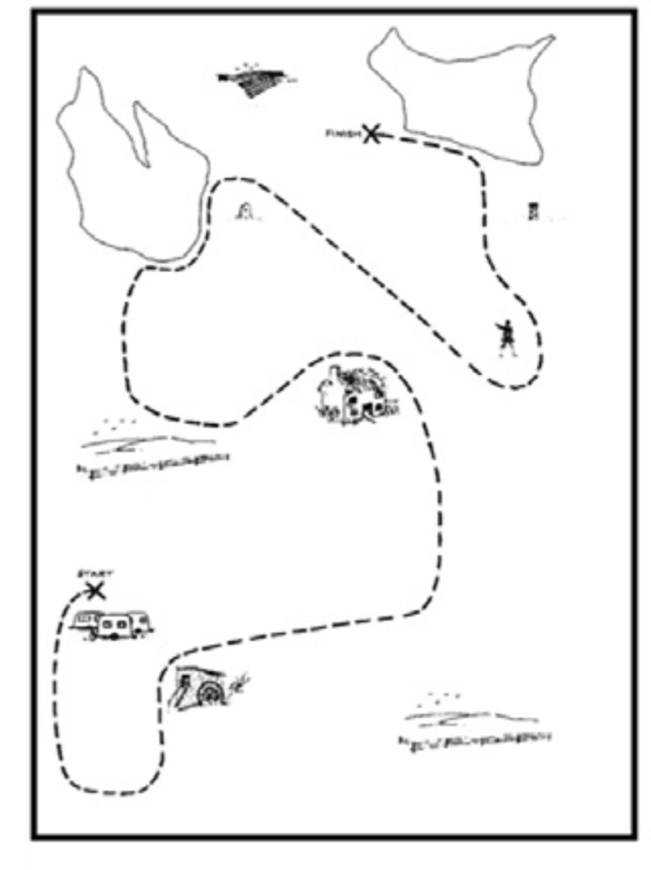 The “instruction follower” has the same map without the route
The instruction giver has to describe the path to be drawn via text messaging (in 10 mins)
(observation) The follower cannot send messages
(coordination) They can text back and forth
The follower becomes the new instruction giver for the next iteration using a new map and new route
Cumulative cultural evolution for social artefacts
(Fay et al 2018)
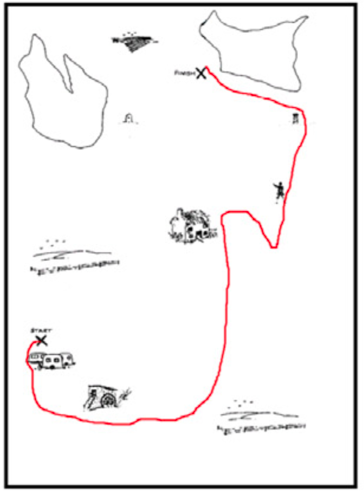 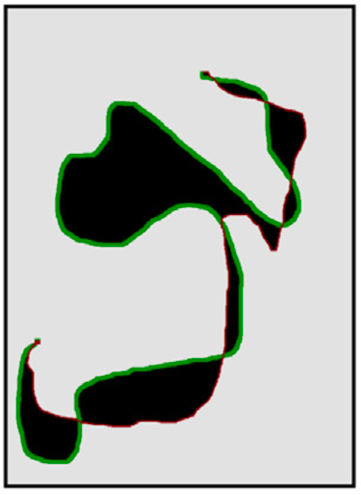 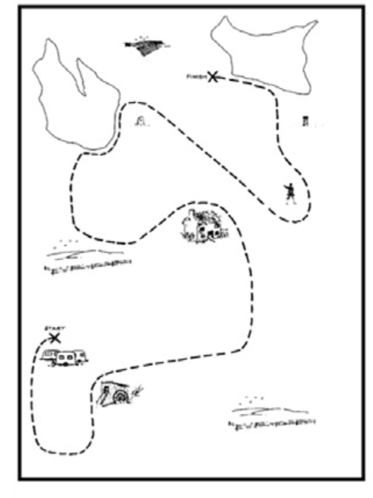 Reproduction accuracy is given by the size of the grey area
Low accuracy map means there are bigger deviations (black) between the two curves
High accuracy map means there are very few black pixels and many grey pixels
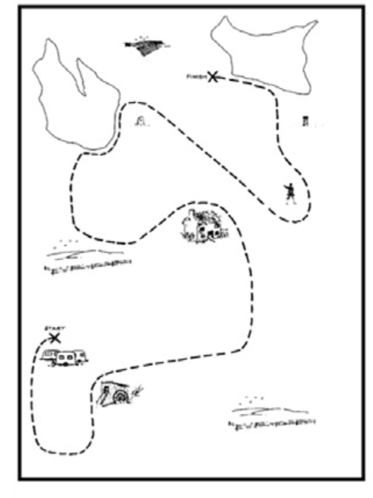 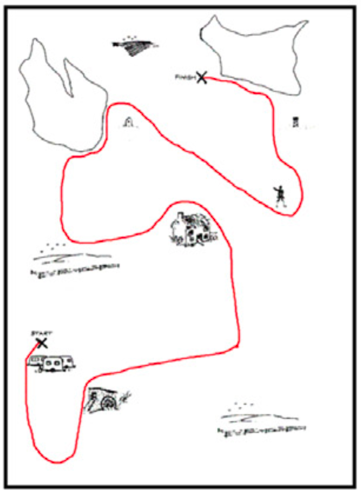 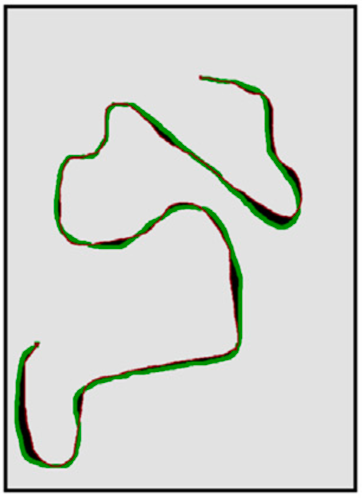 Cumulative cultural evolution for social artefacts
(Fay et al 2018)
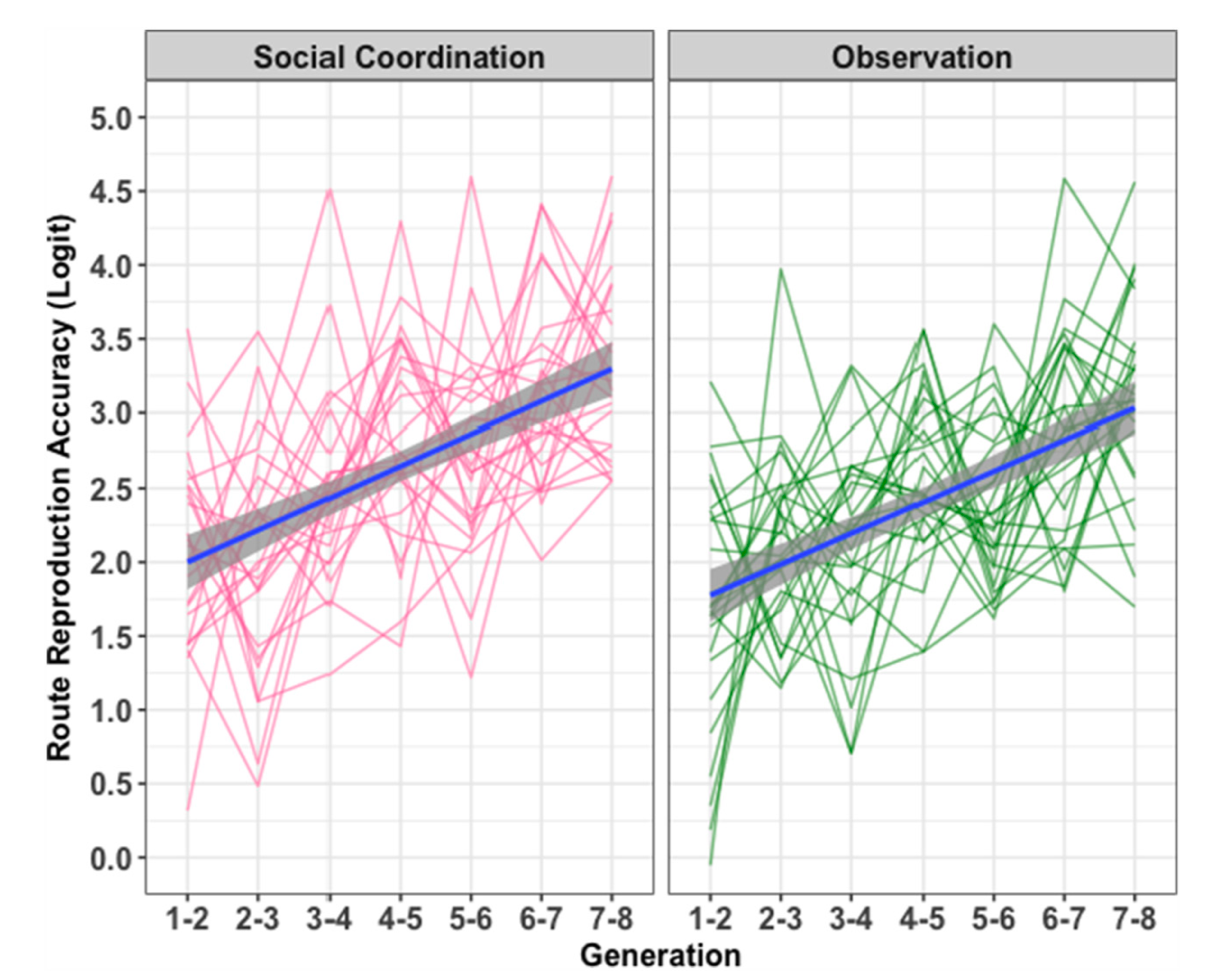 408 participants
51 x 8-person chains
25 coordination chains
26 observation chains
Both conditions show improvement across generations
Slightly higher fidelity in the social coordination condition
These two factors account for about 30% of all variability
But how????
Cumulative cultural evolution for social artefacts
(Fay et al 2018)
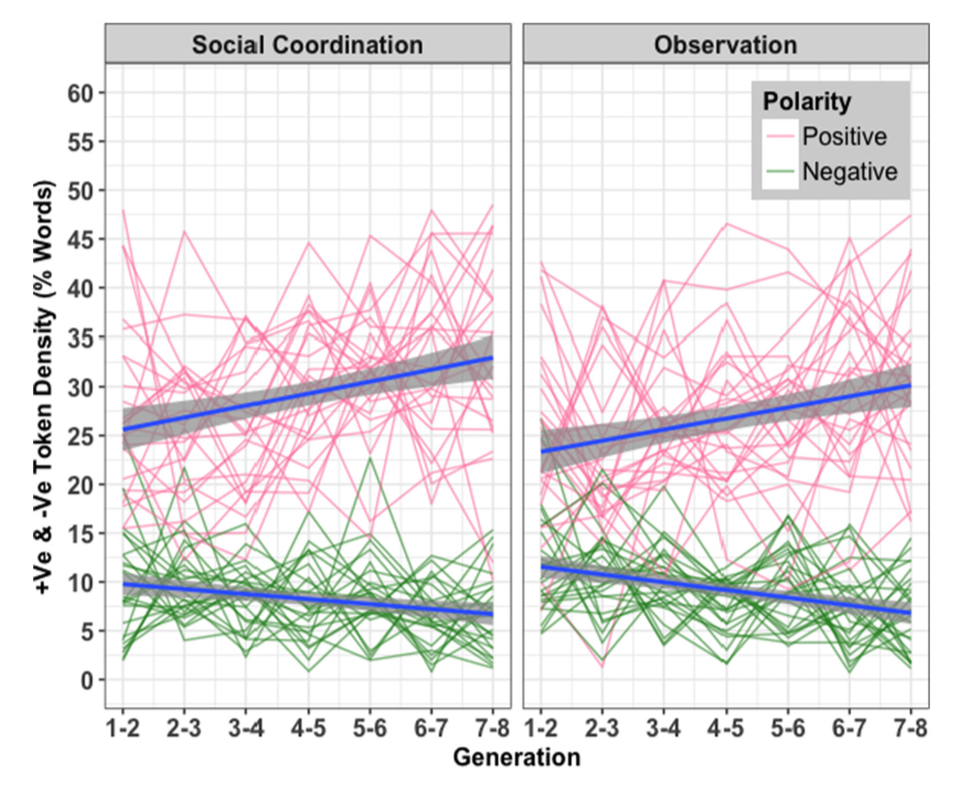 Use more good words!

Positive words are those that correlate with better solutions. 
The proportion of positive words increased across generations in both conditions

Negative words are those that correlate with bad solutions
The negative words decline across generations but not much
Cumulative cultural evolution for social artefacts
(Fay et al 2018)
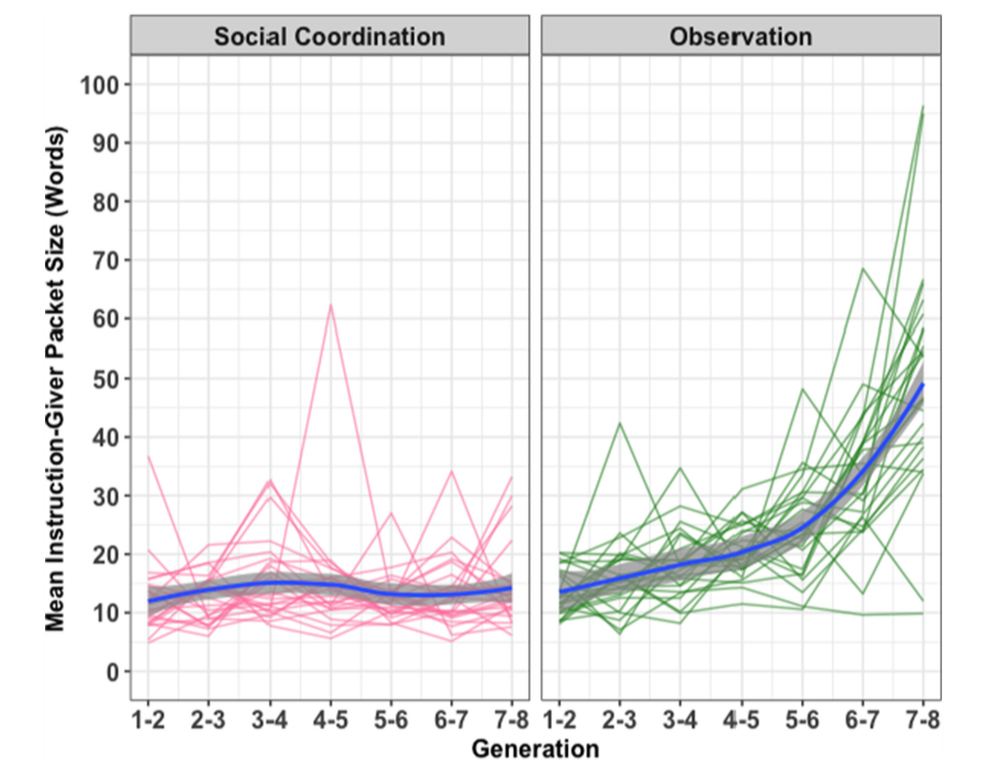 Exploratory analyses
Curiously, they found that in the observation condition people learned to give “large packets”

Likely explanation… when there’s no actual social interaction, you learn it’s more effective to draft the whole instruction beforehand?
Thanks